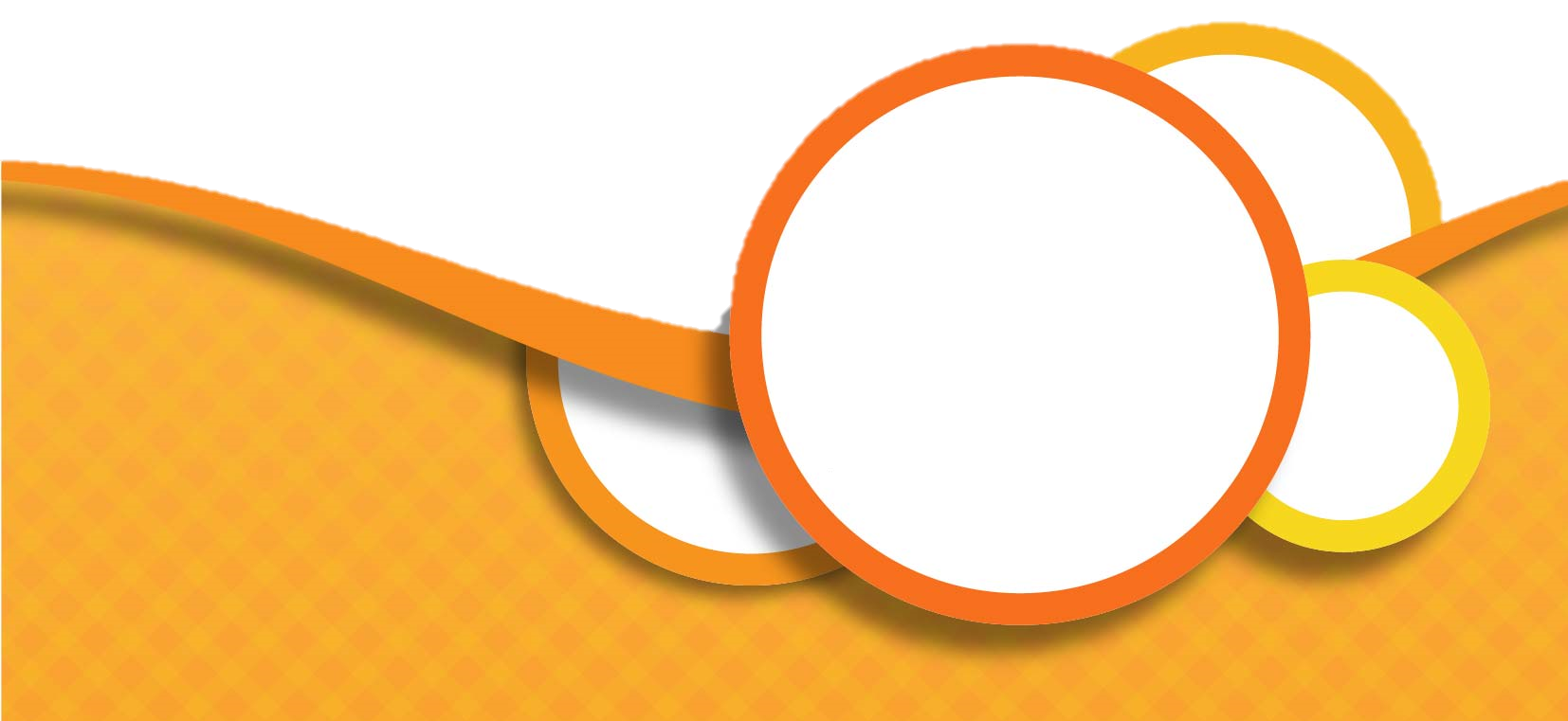 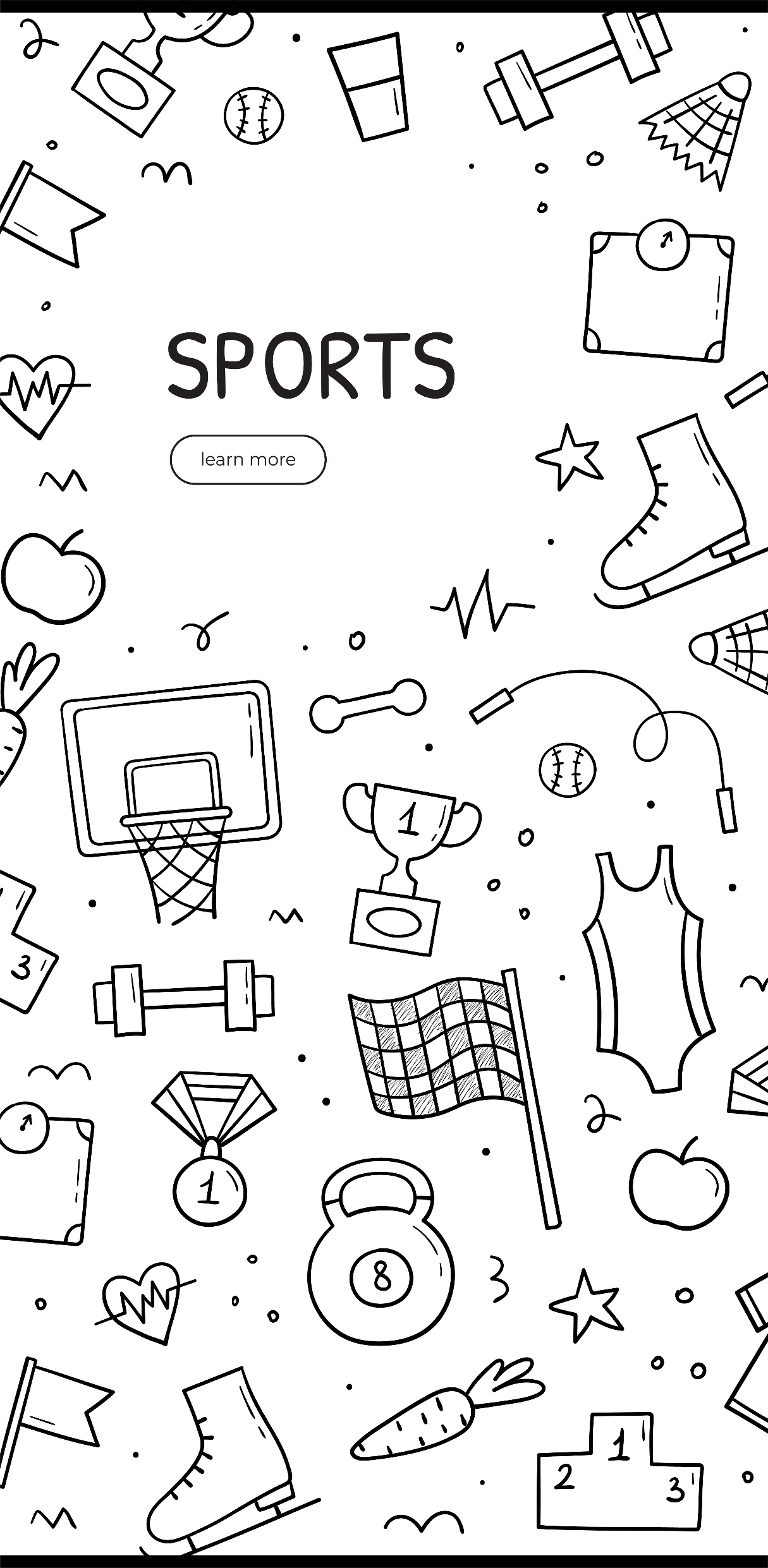 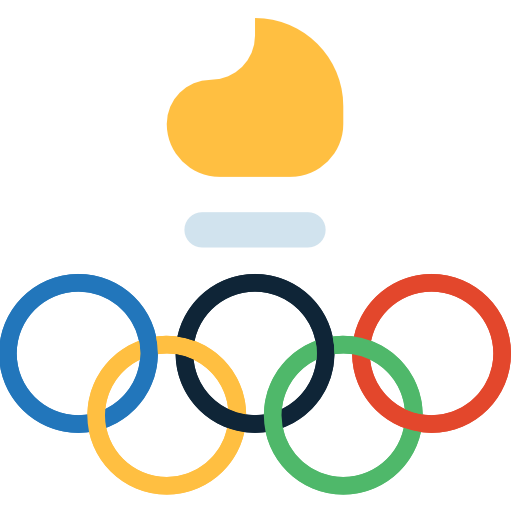 Prénom :
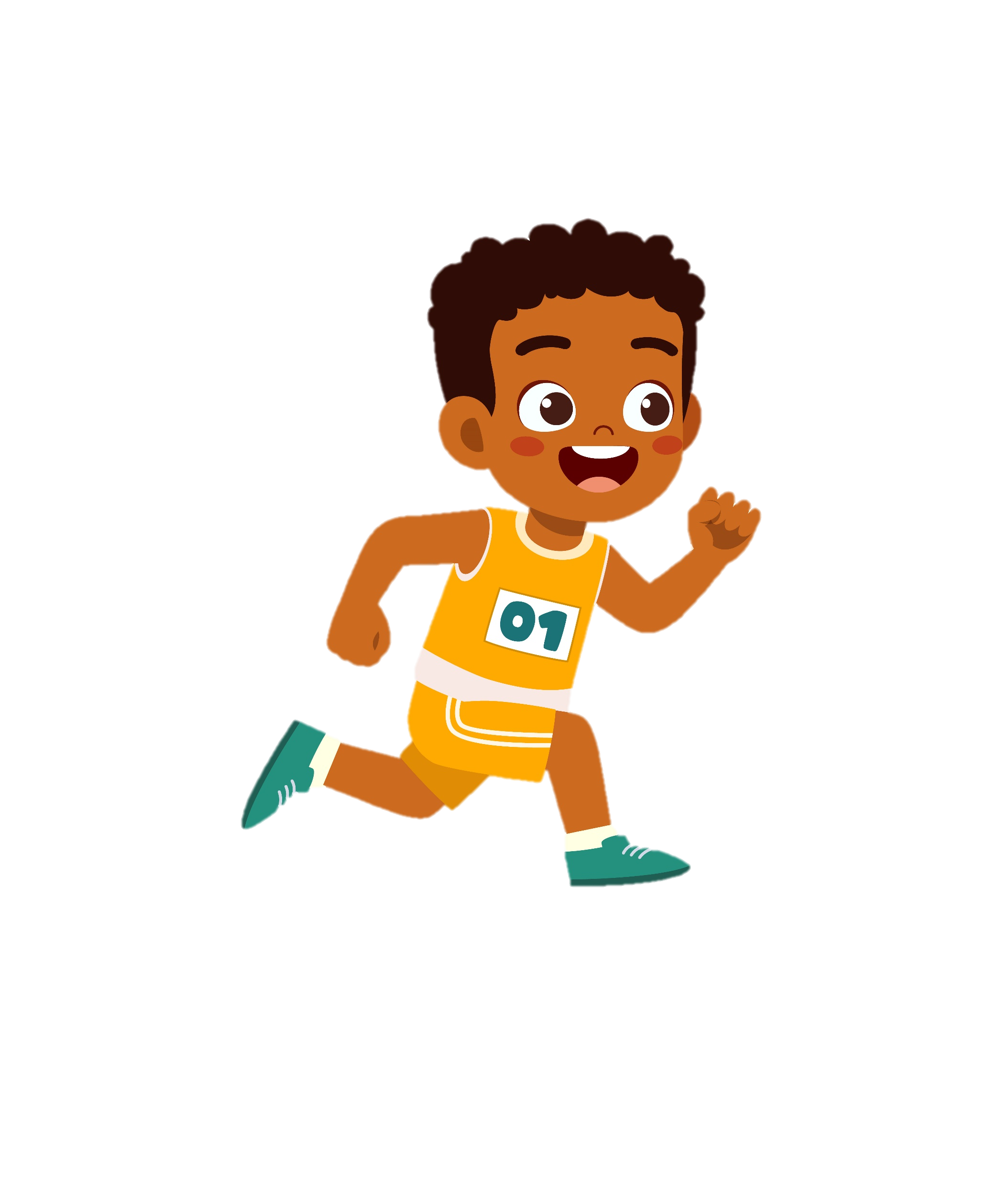 Lutin de  progrès
Classe de CM1
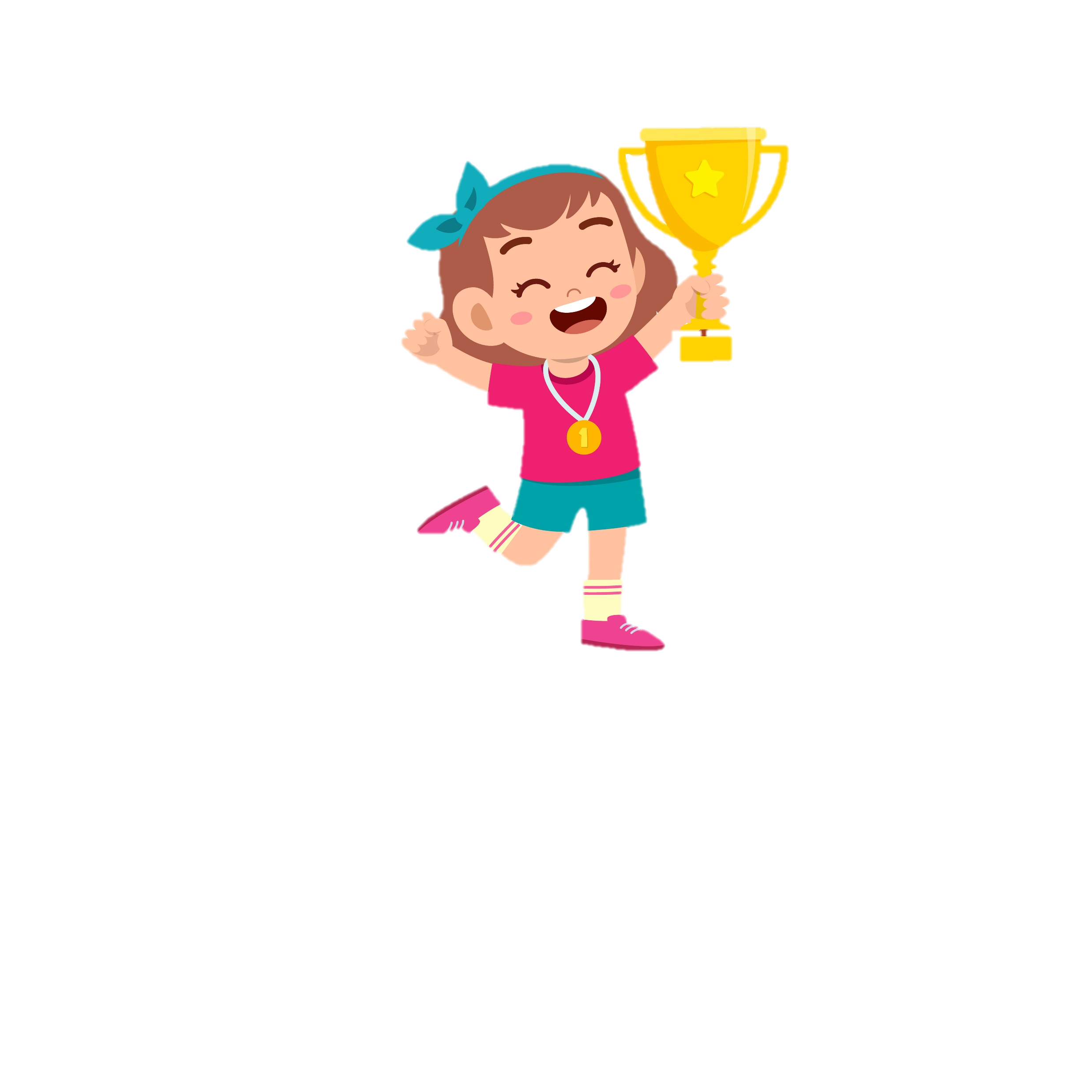 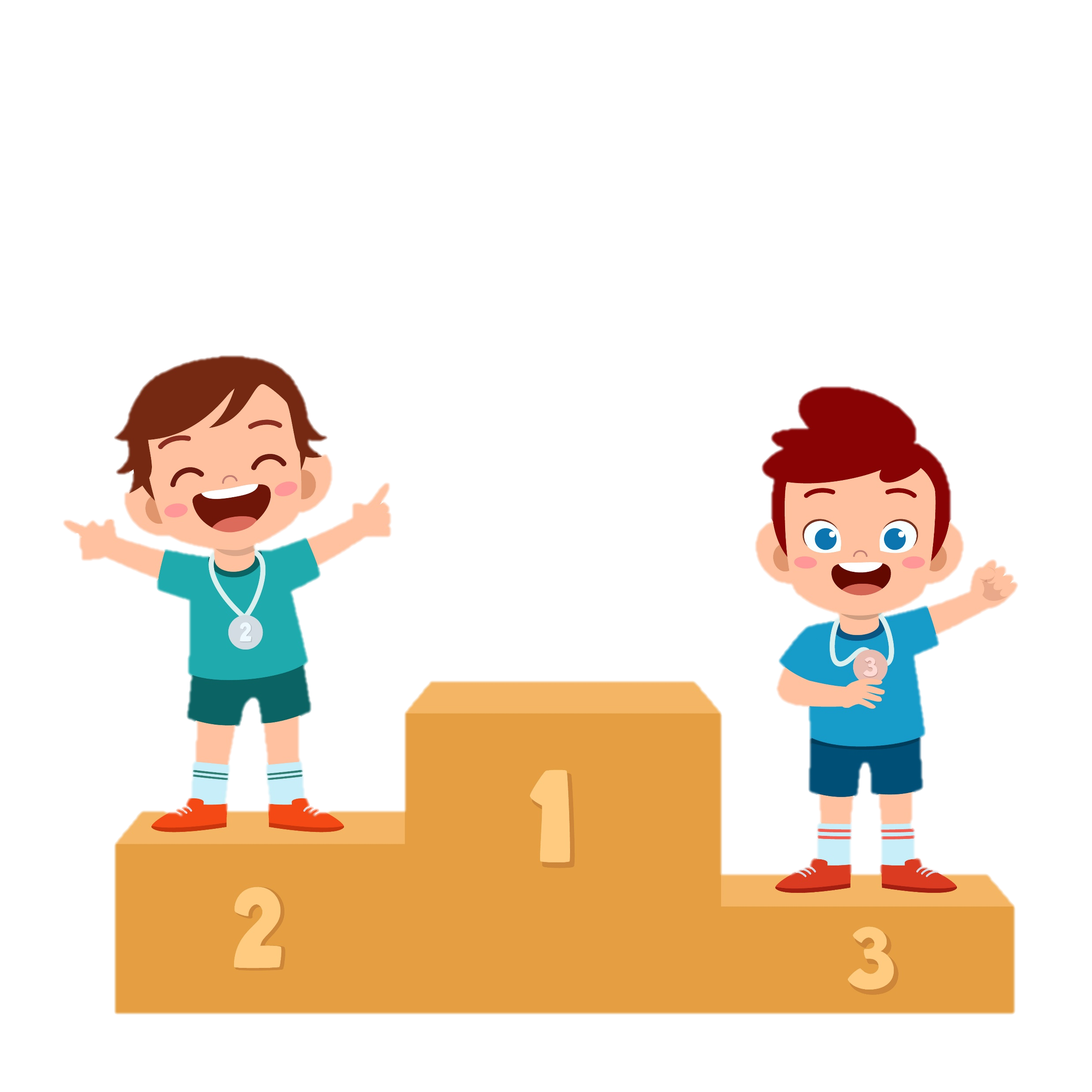 Année 2023/2024
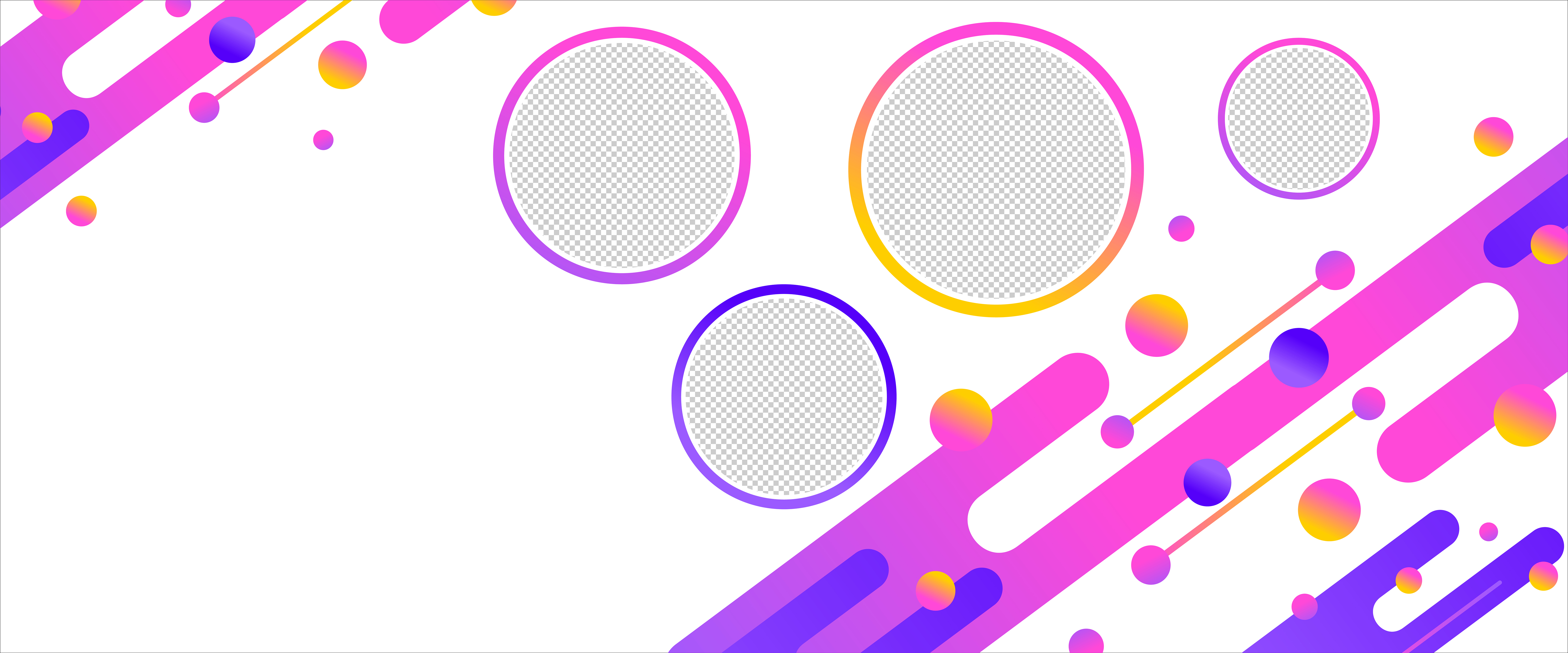 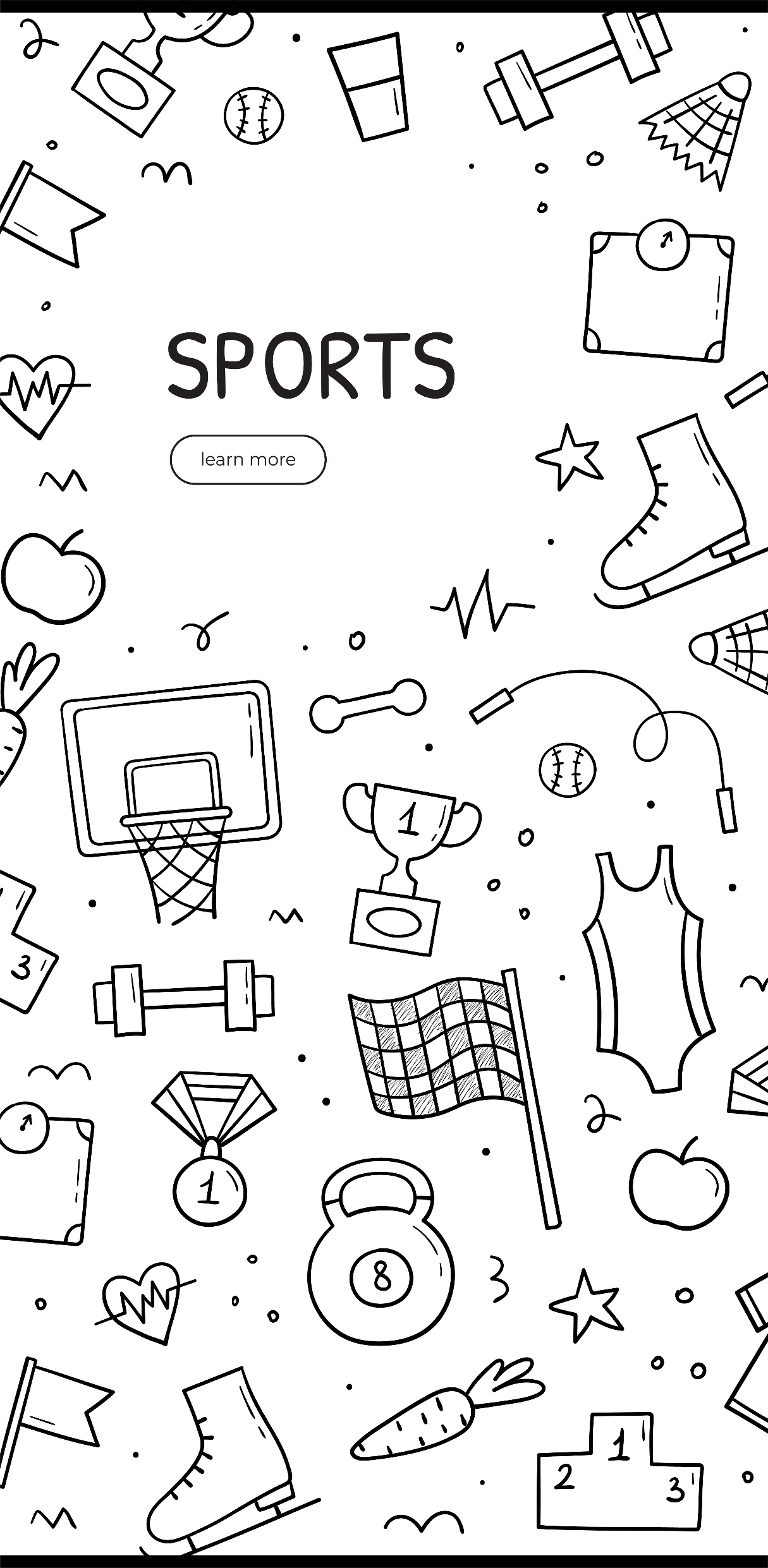 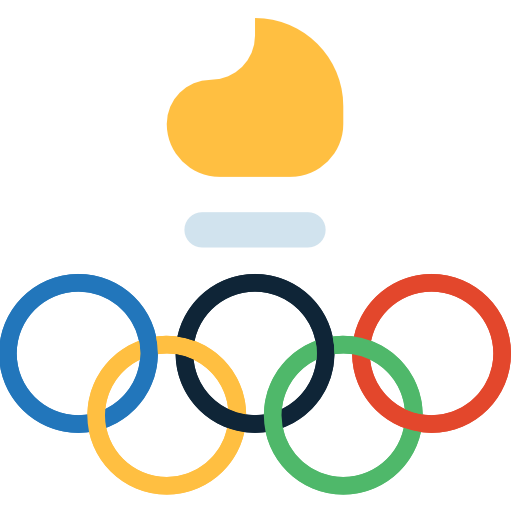 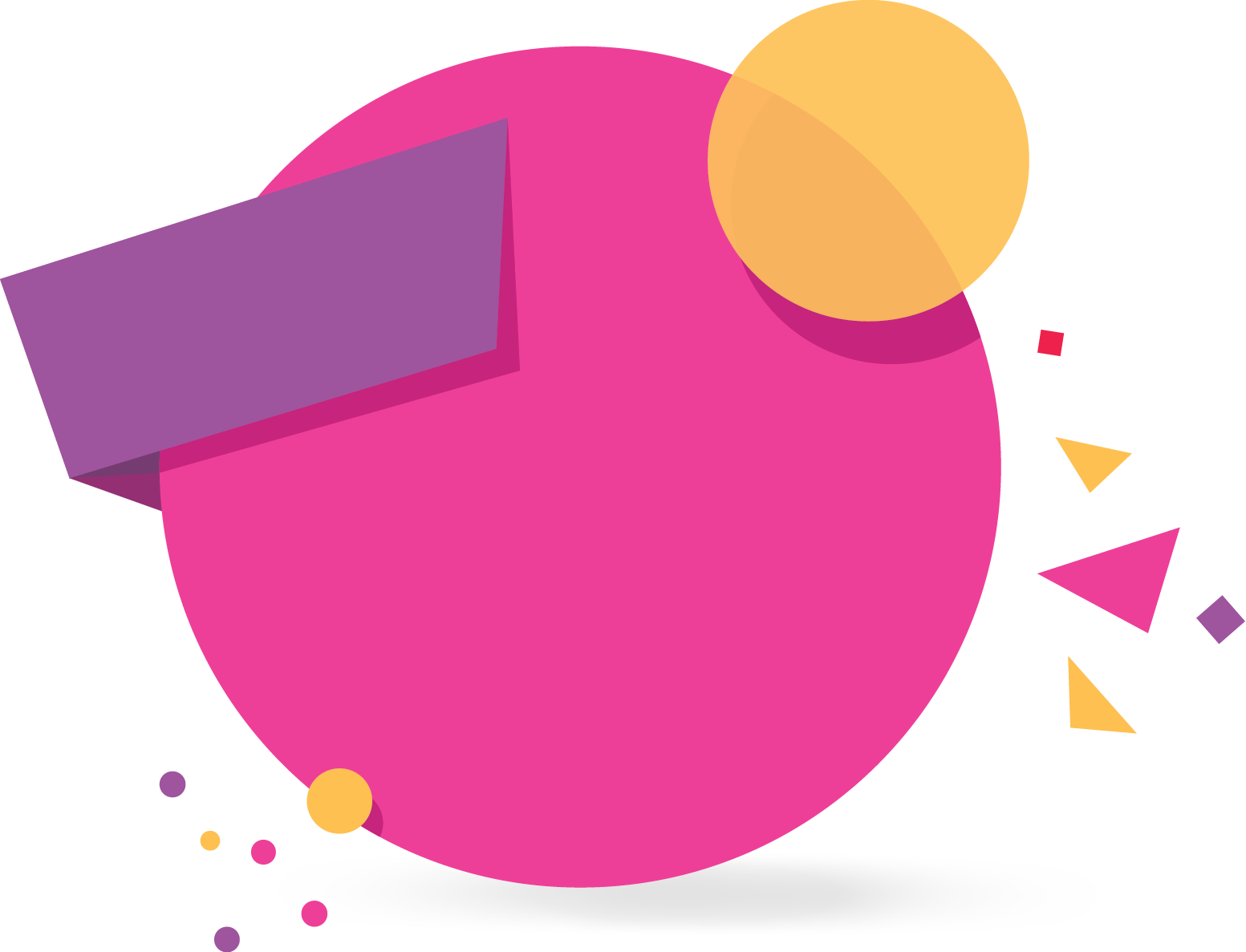 Prénom :
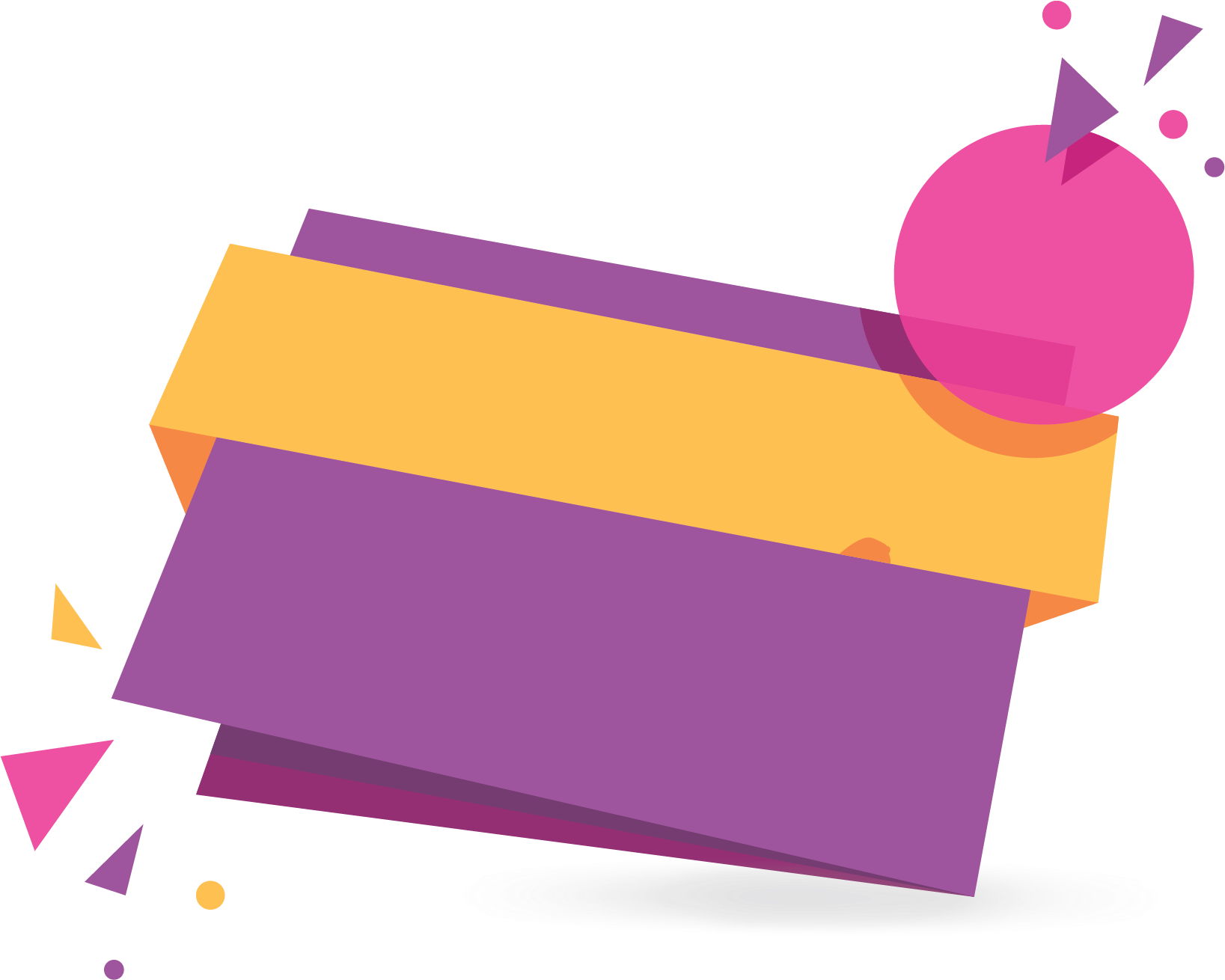 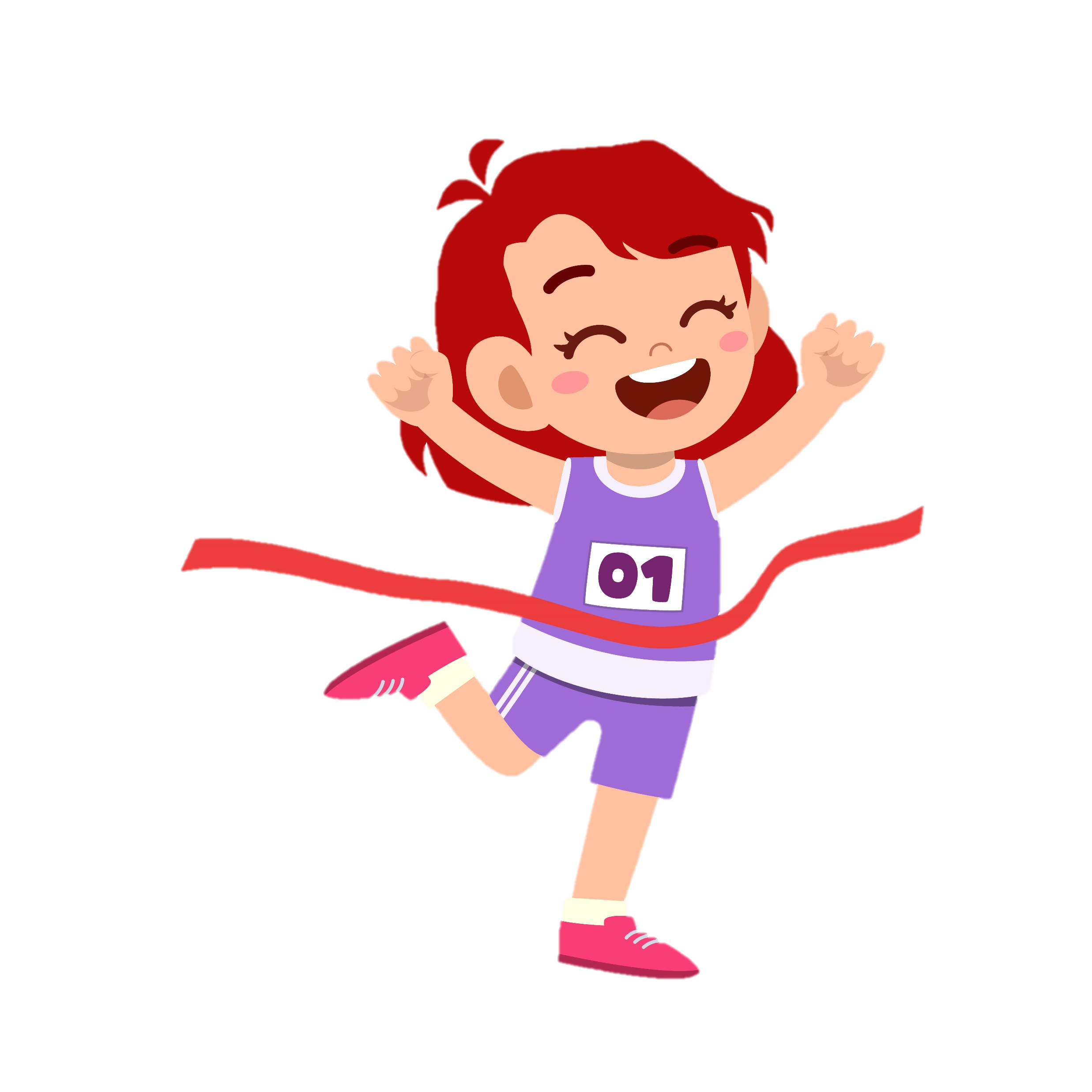 Classe de CM1
Lutin de  littérature
Année 2023/2024
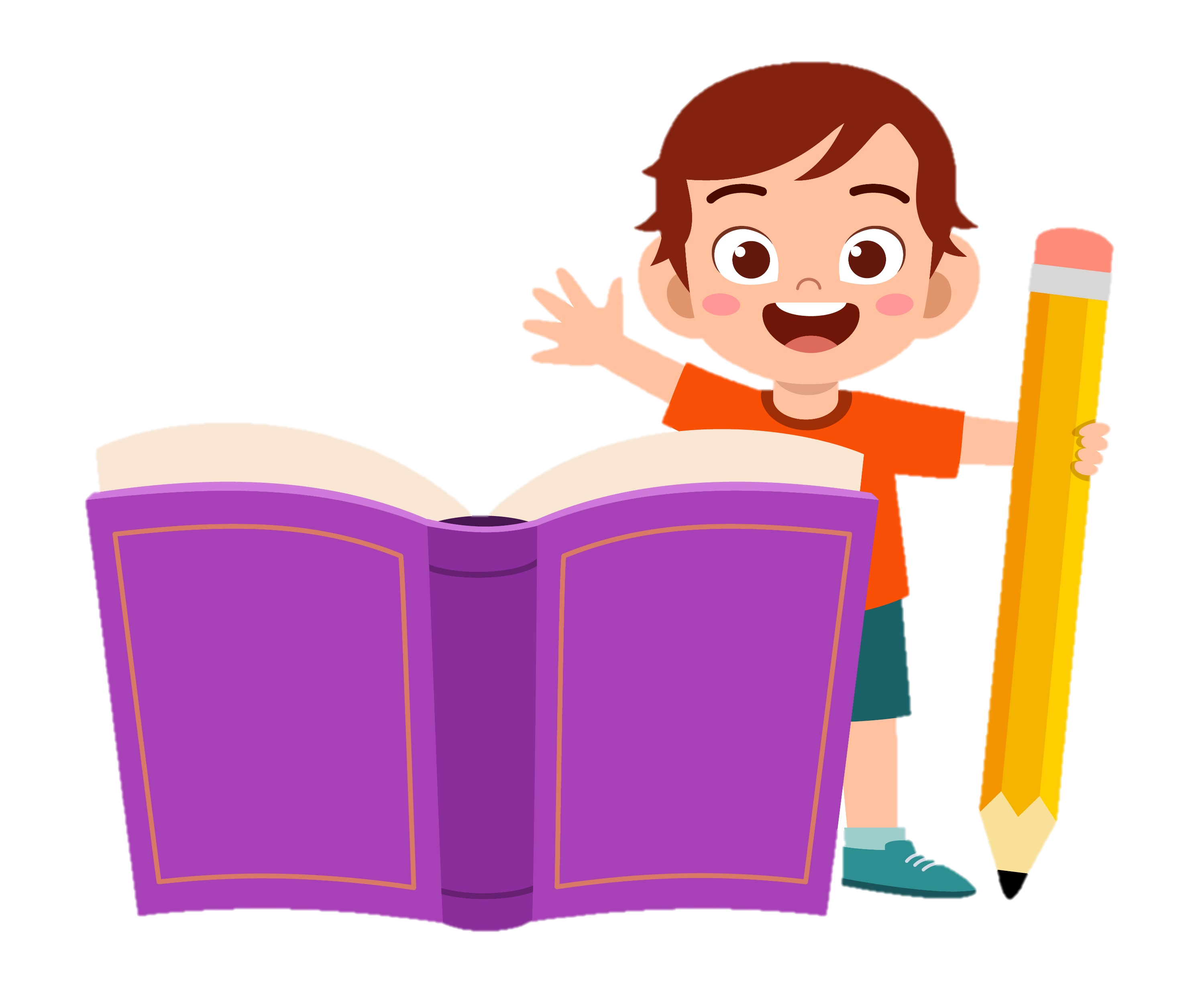 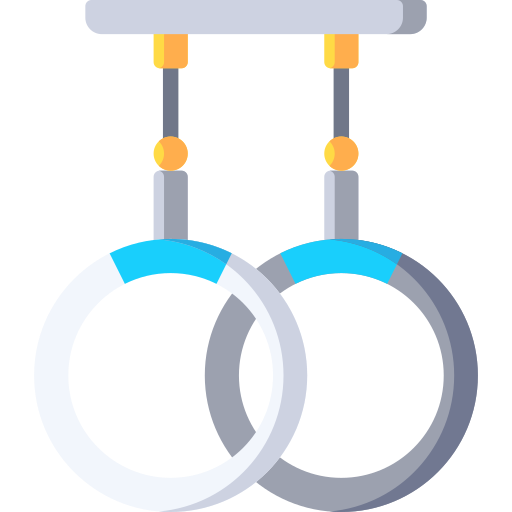 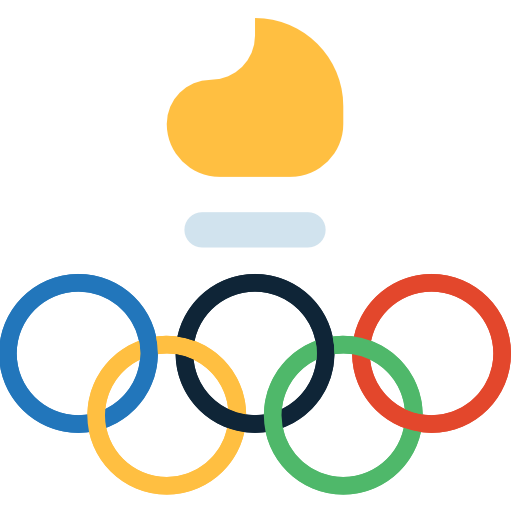 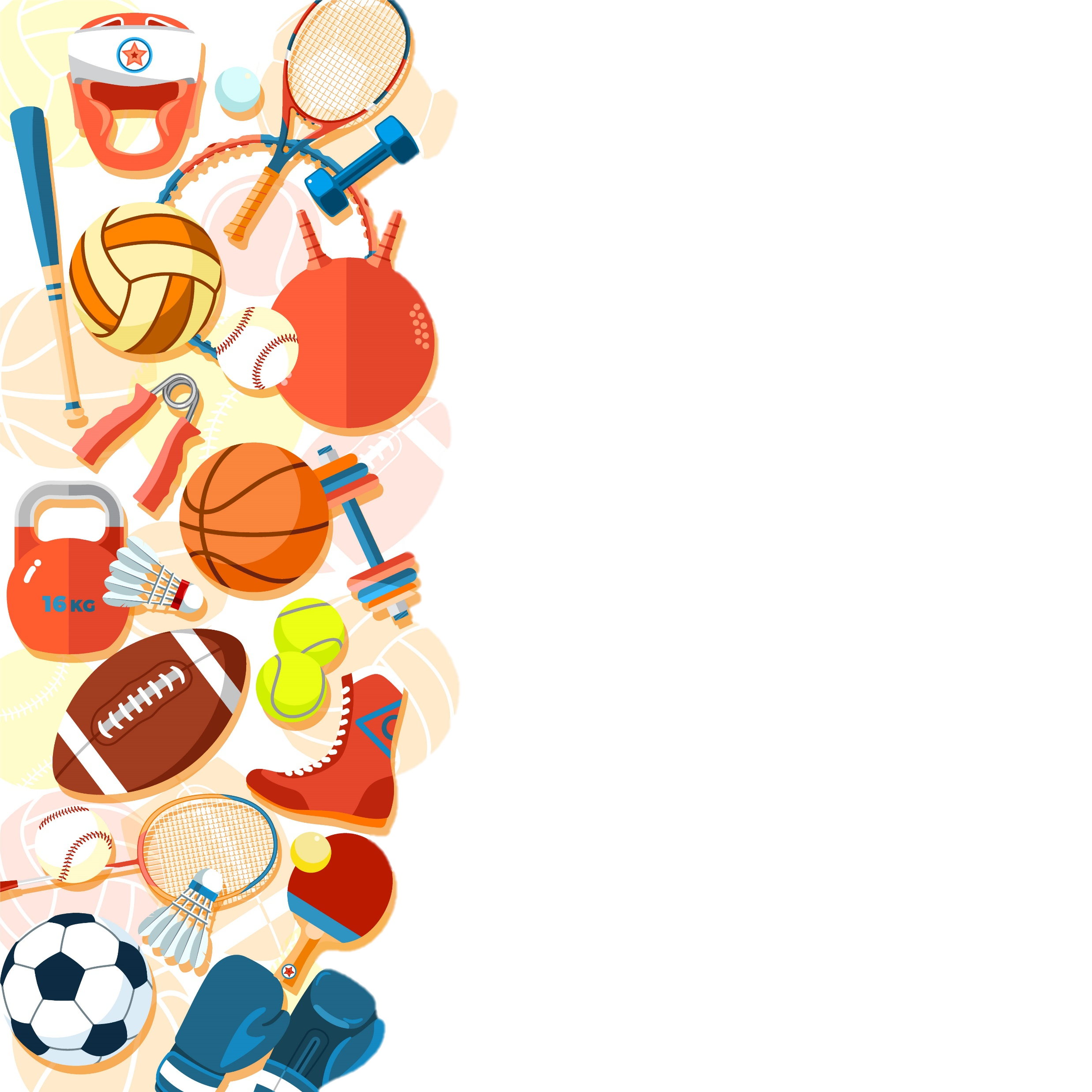 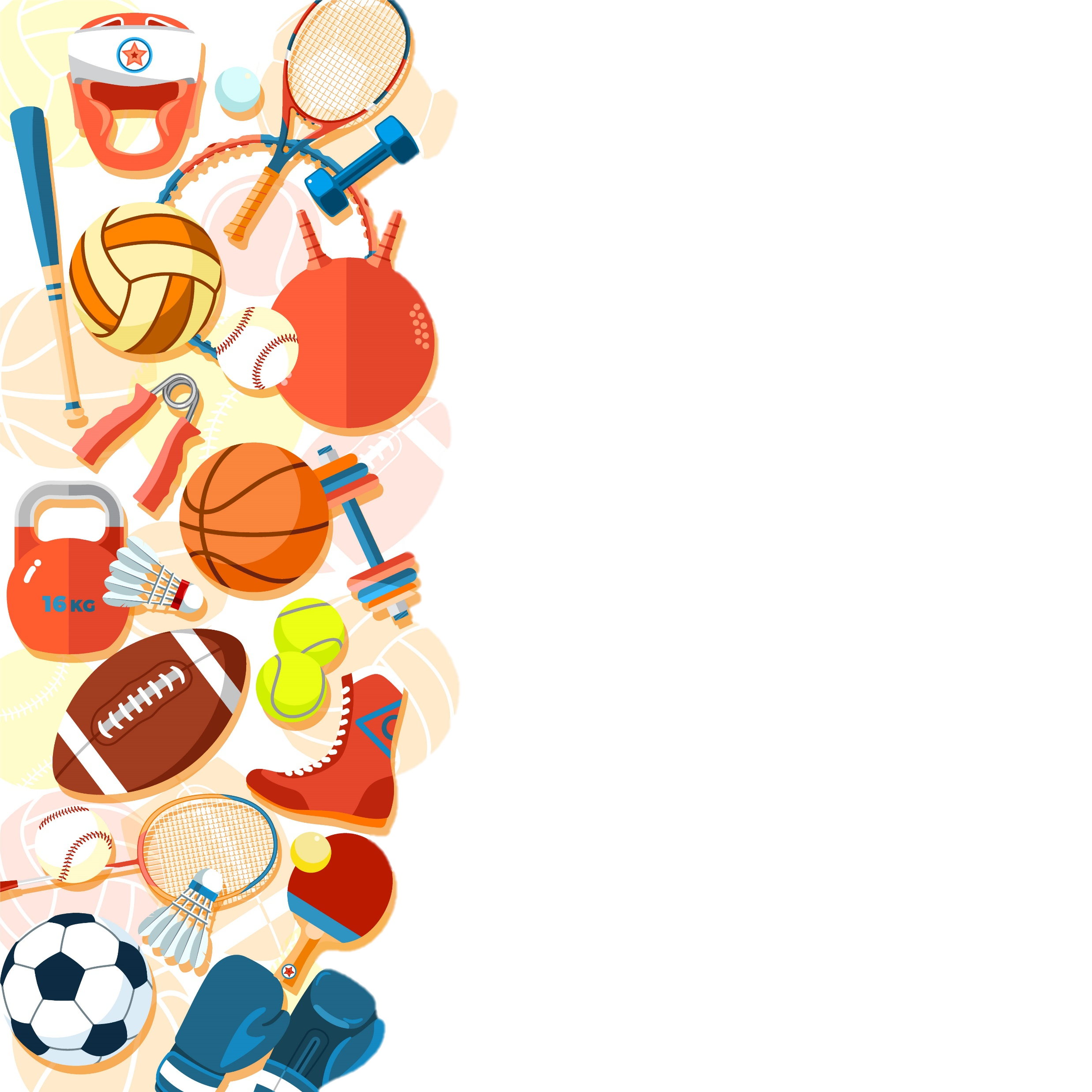 Prénom :
Prénom :
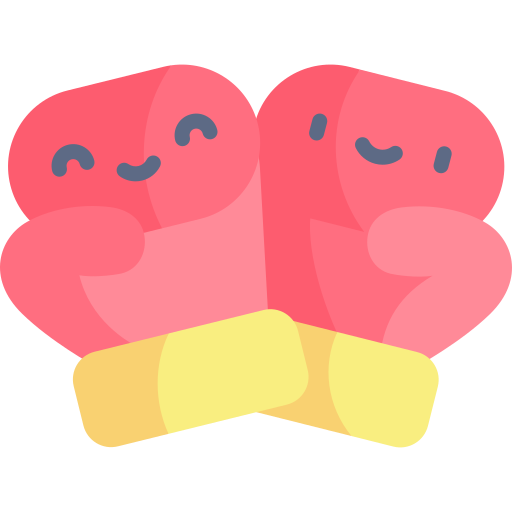 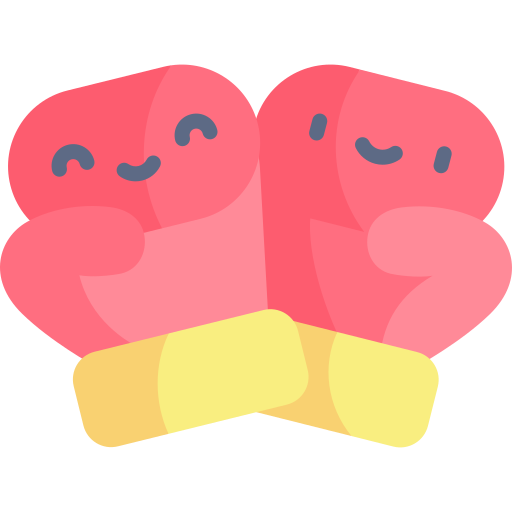 Cahier du jour
Cahier du jour
Classe de CM1
Classe de CM1
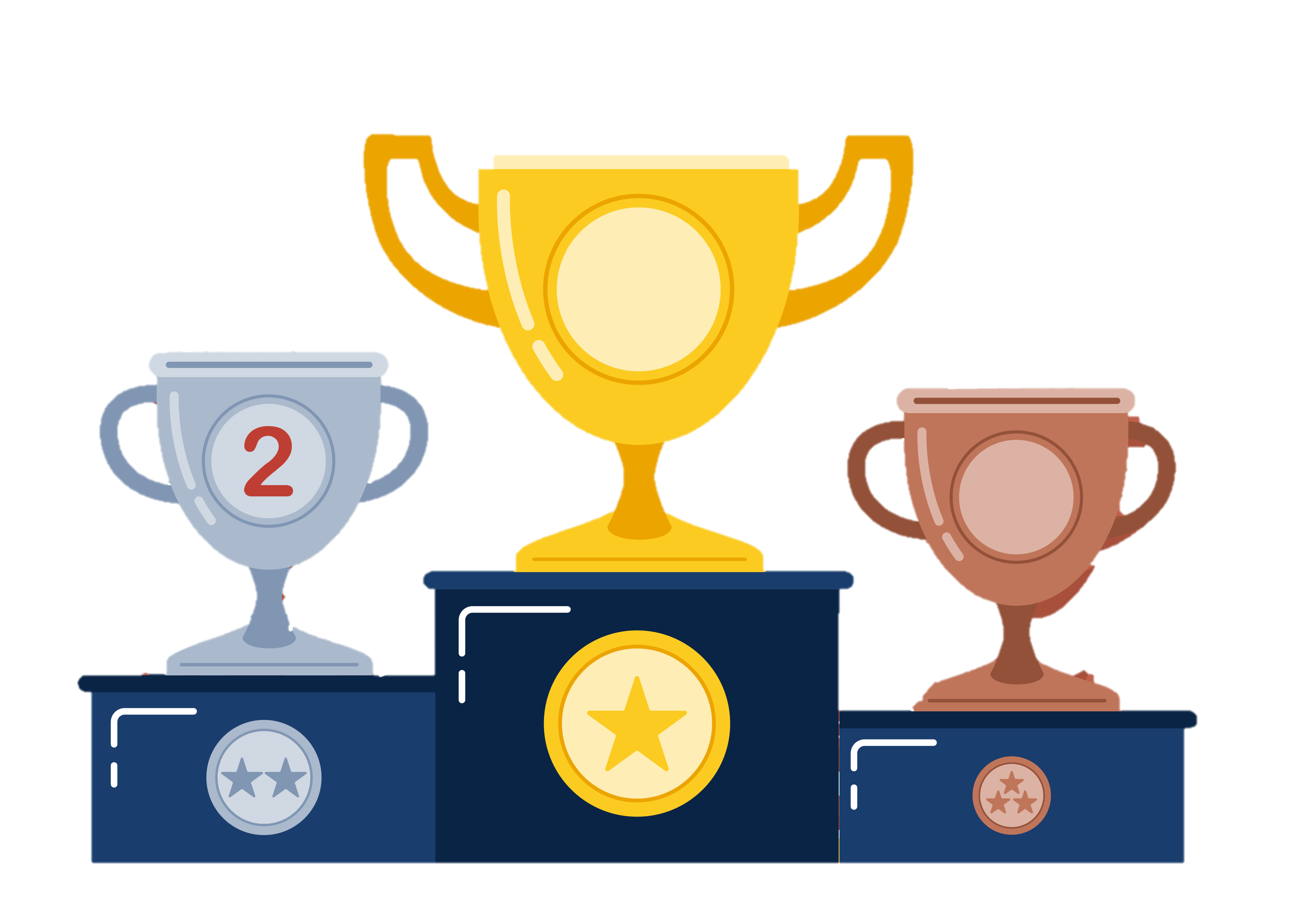 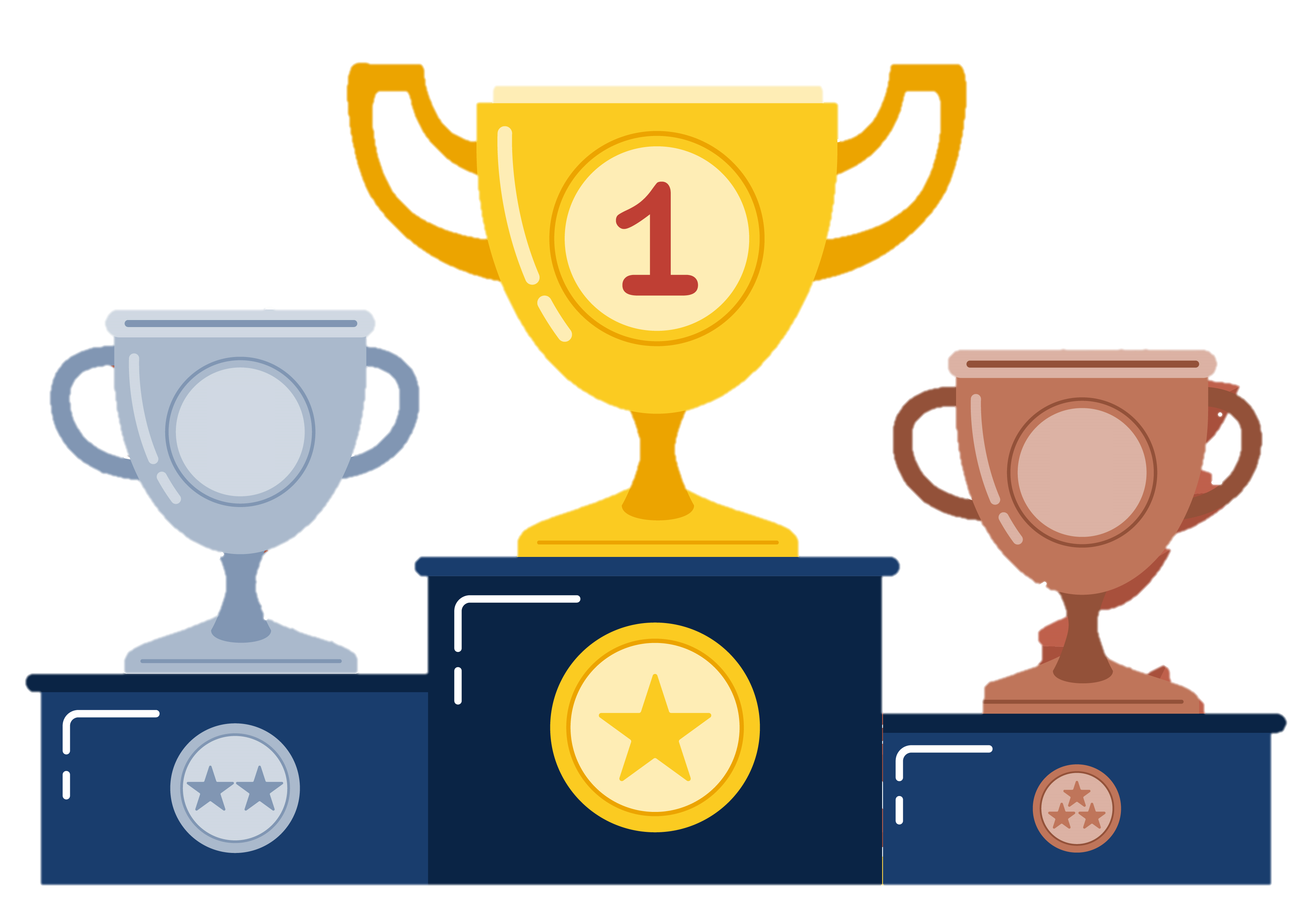 Année 2023/2024
Année 2023/2024
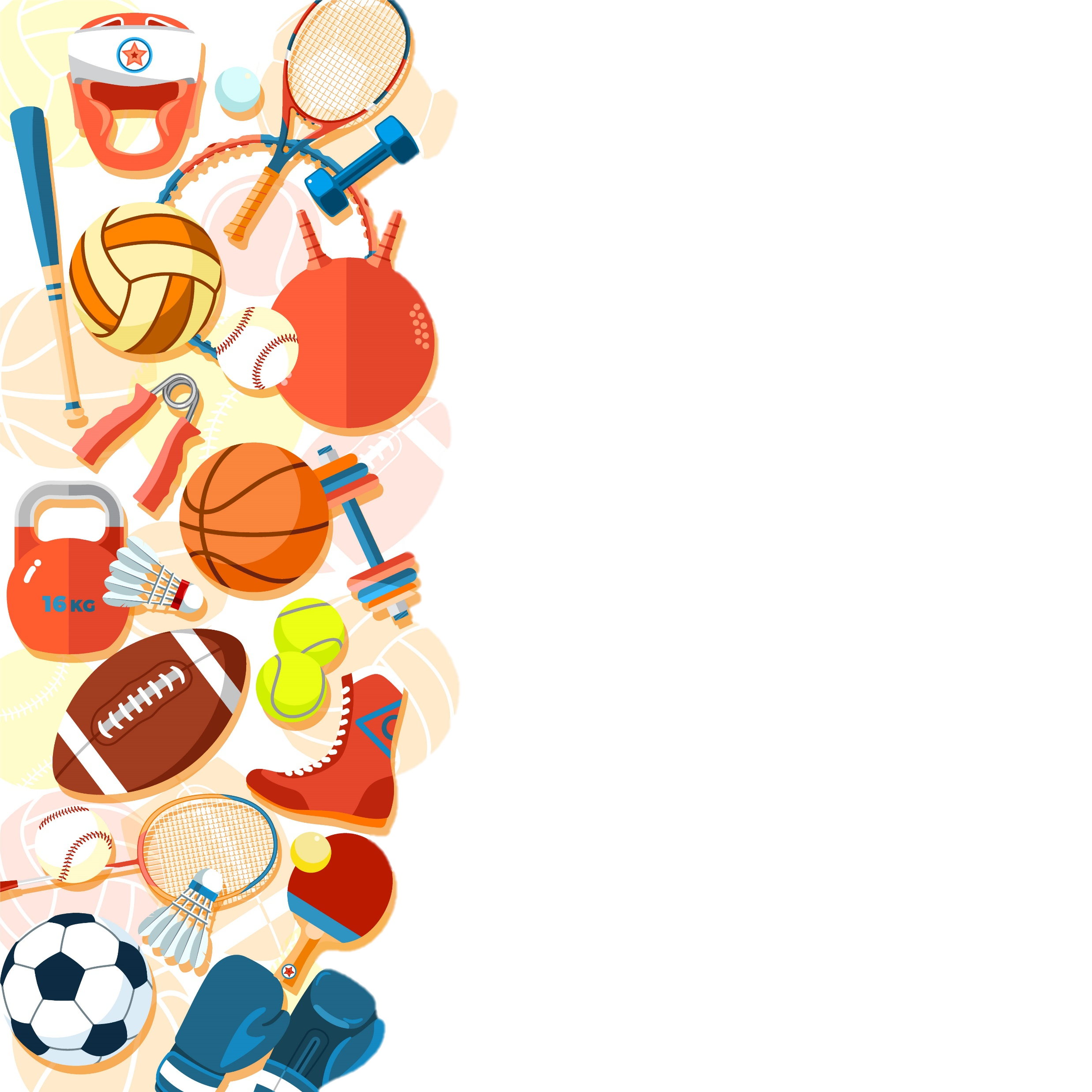 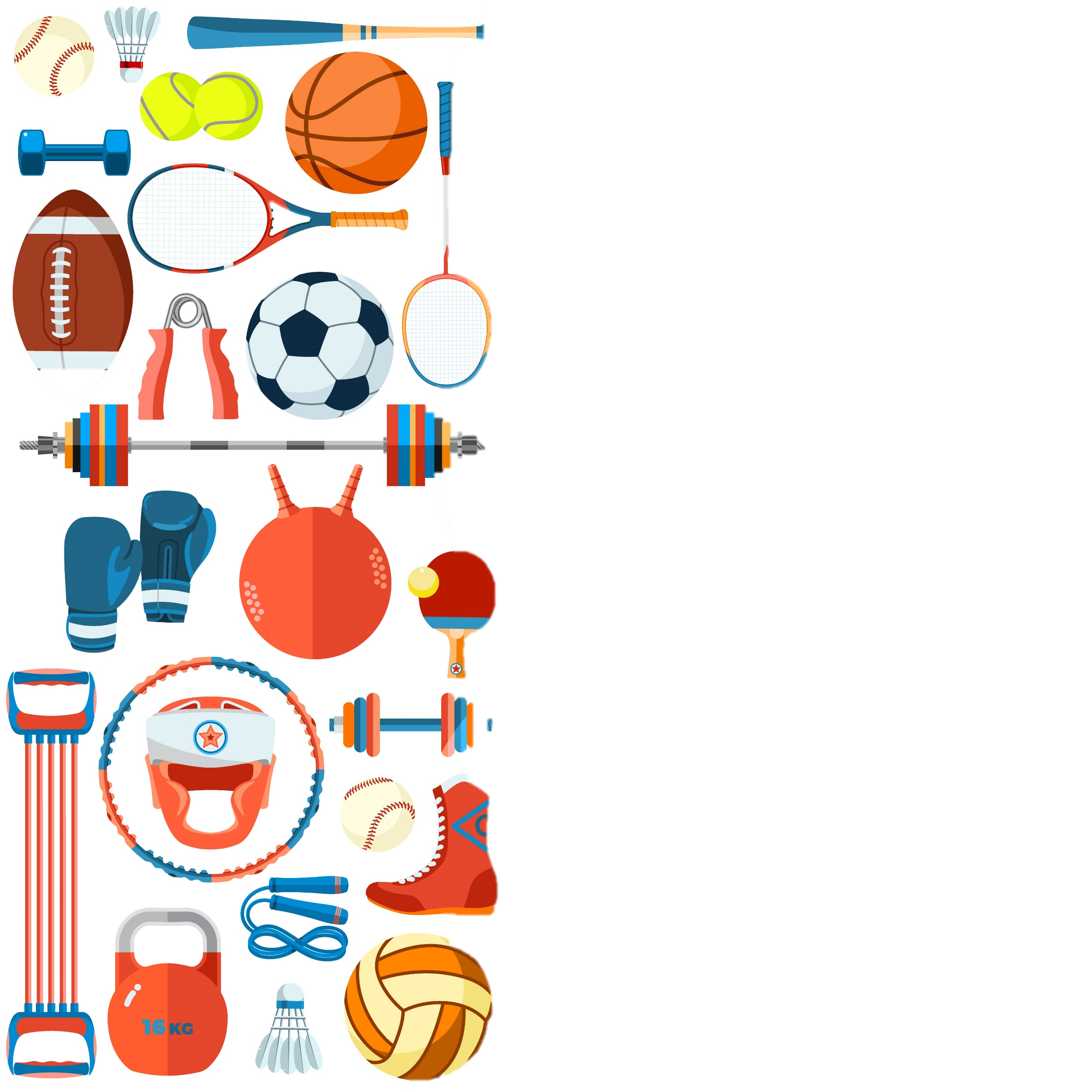 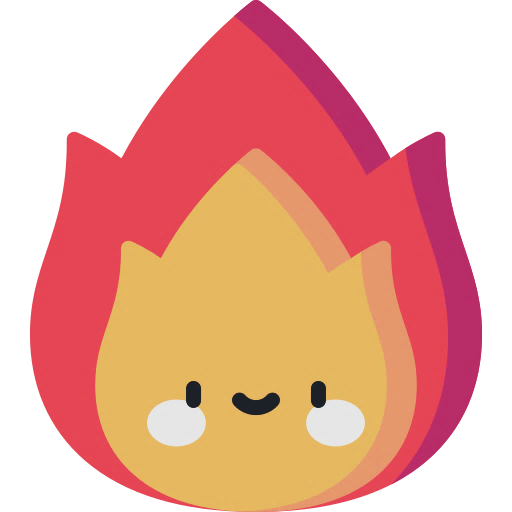 Prénom :
Prénom :
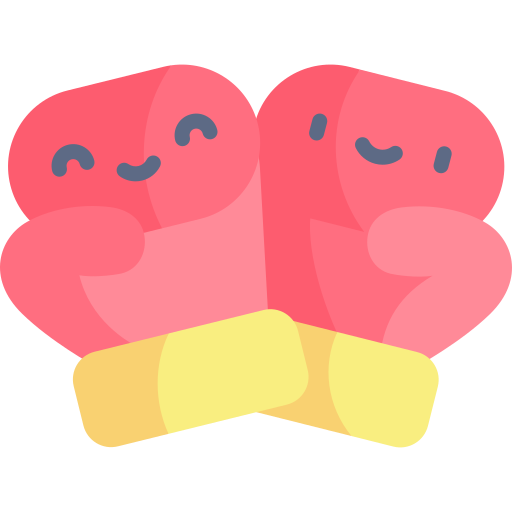 Cahier de leçons
Cahier du jour
Cahier d’essai
Classe de CM1
Classe de CM1
Classe de CM1
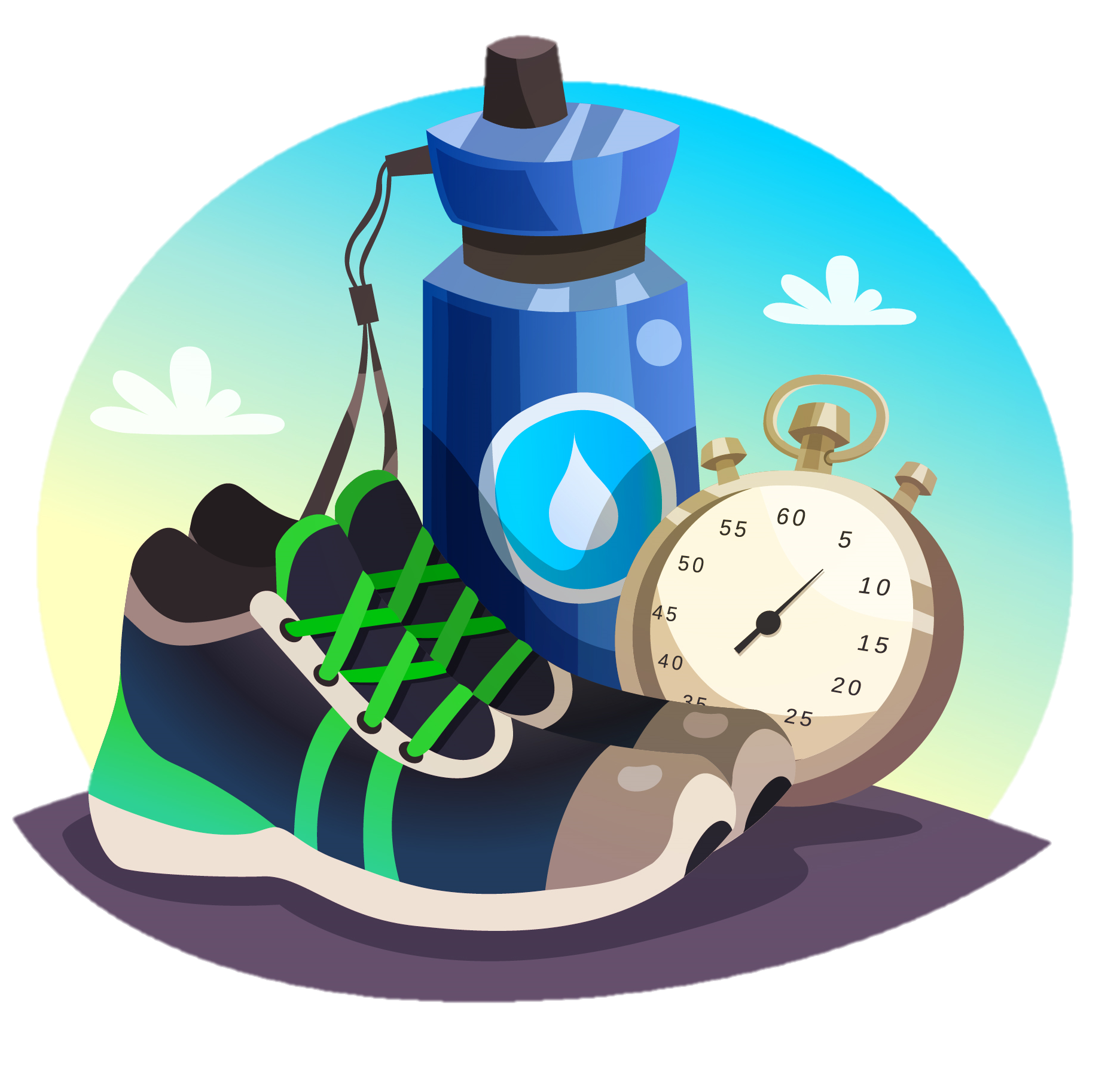 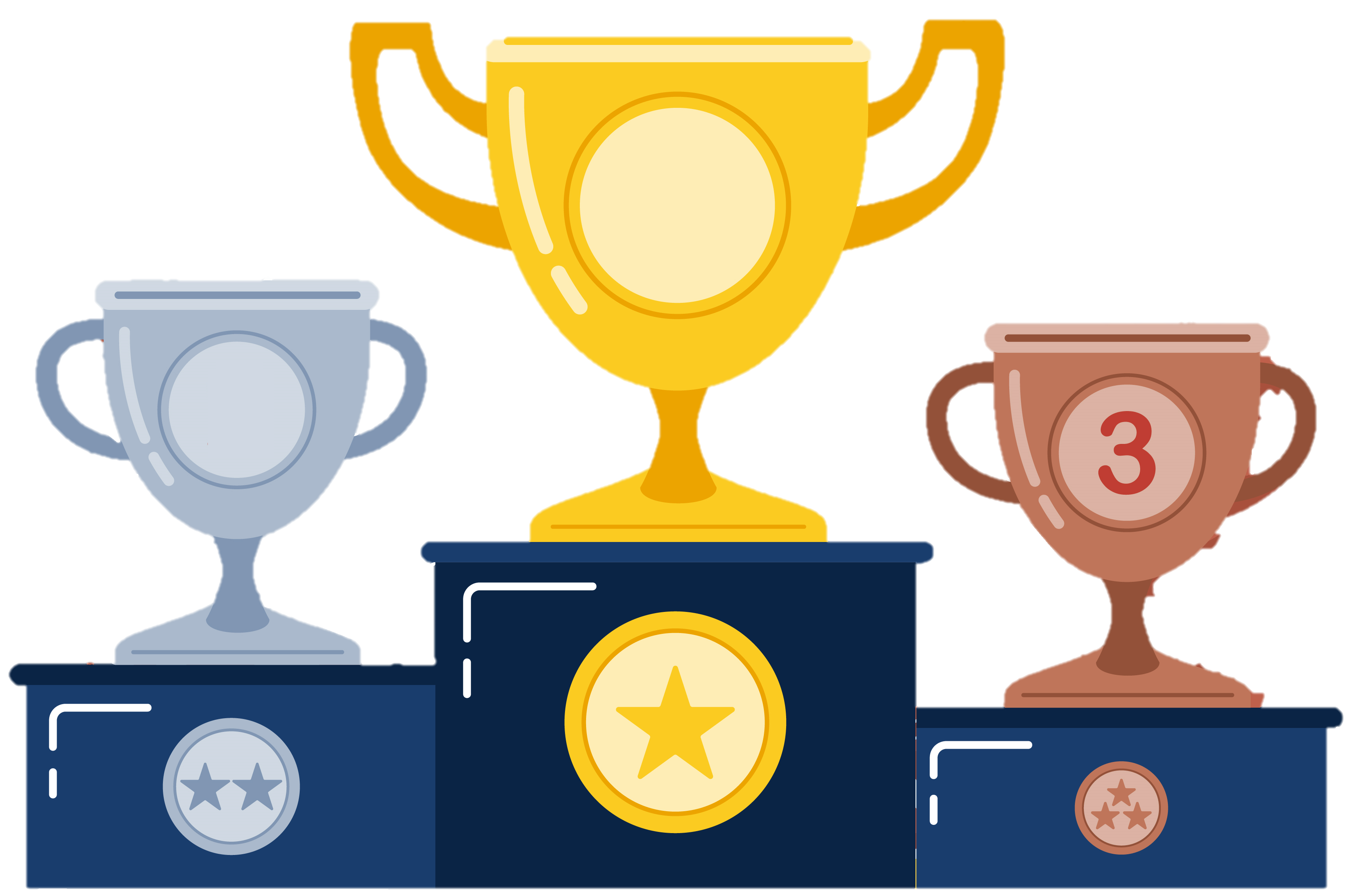 Année 2023/2024
Année 2023/2024
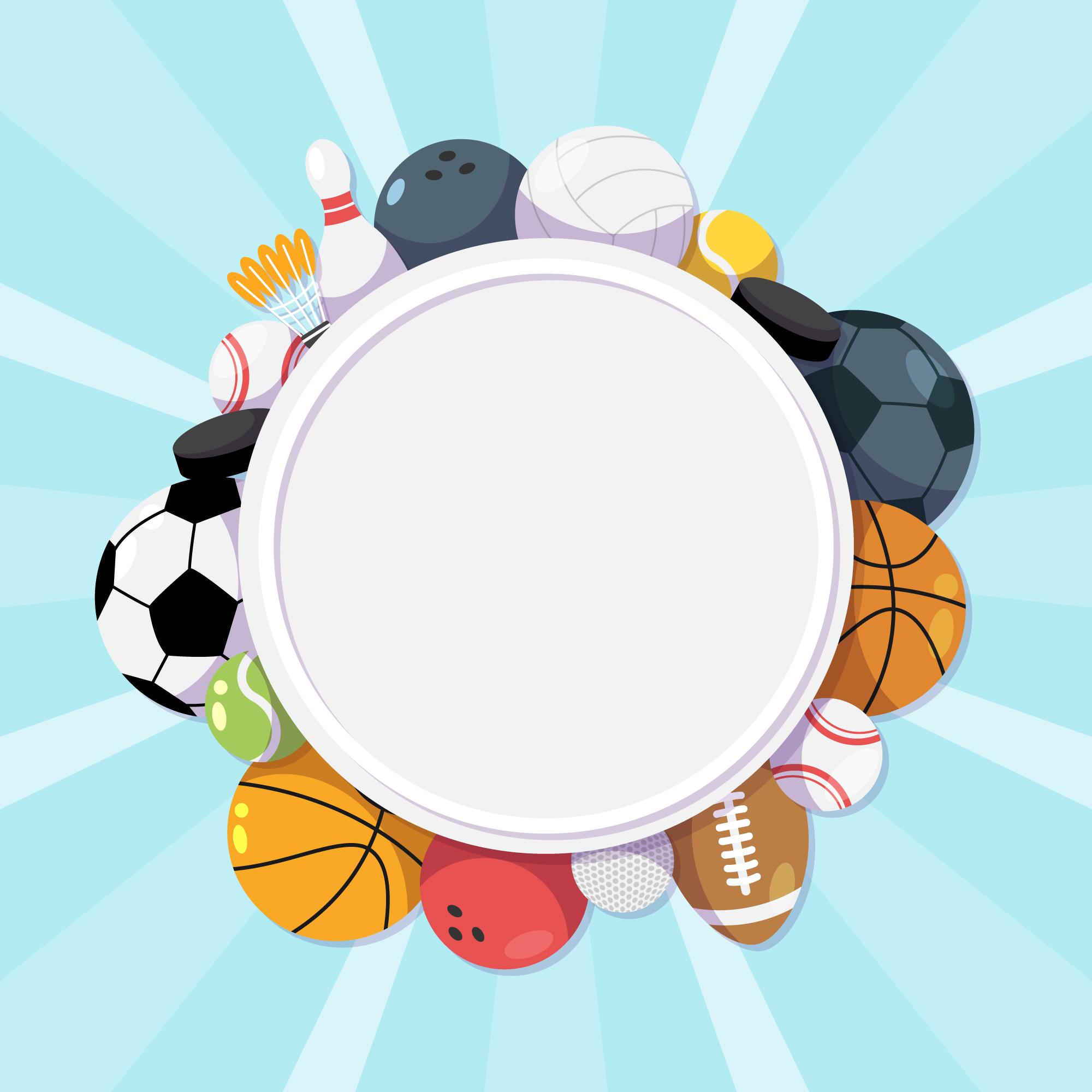 Calculs et Mesures 
Numération et Géométrie
Vocabulaire et Conjugaison
Orthographe et Grammaire
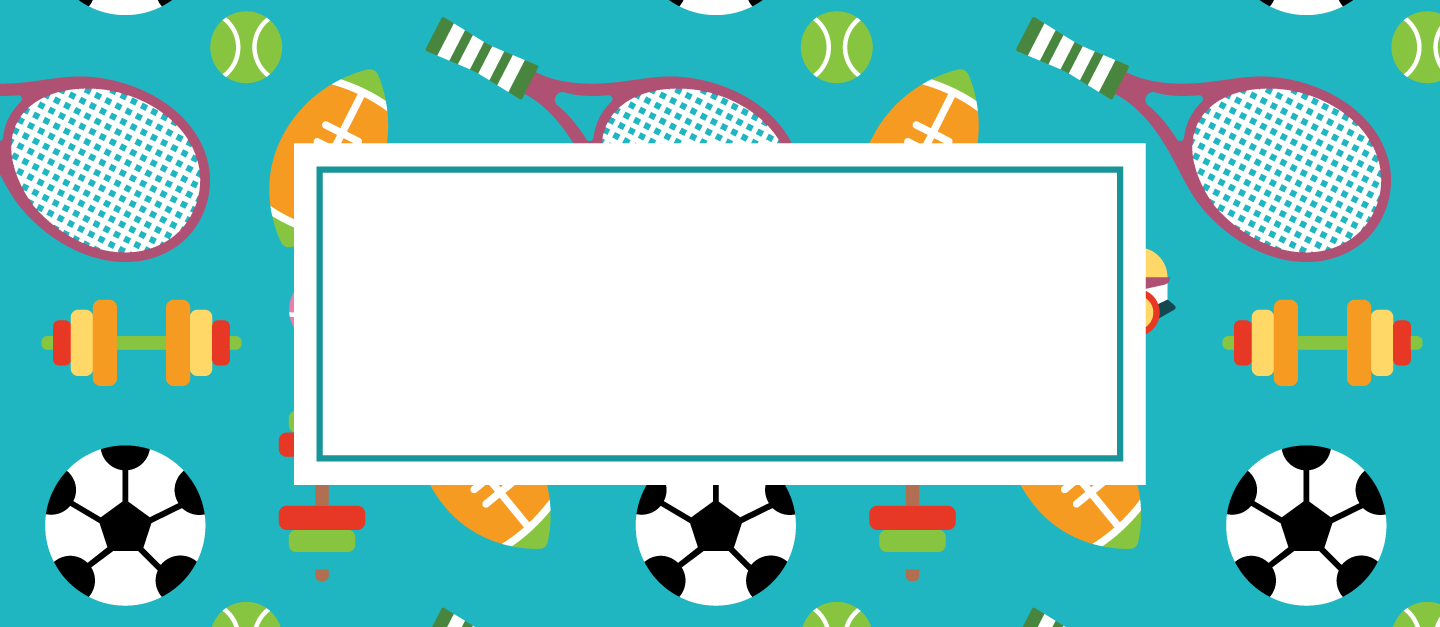 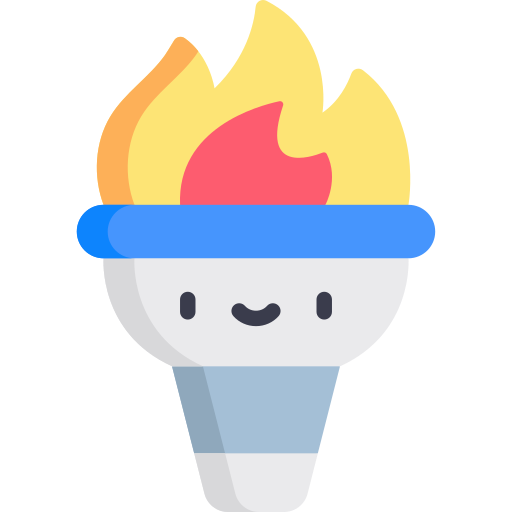 Année 2023/2024
Prénom :
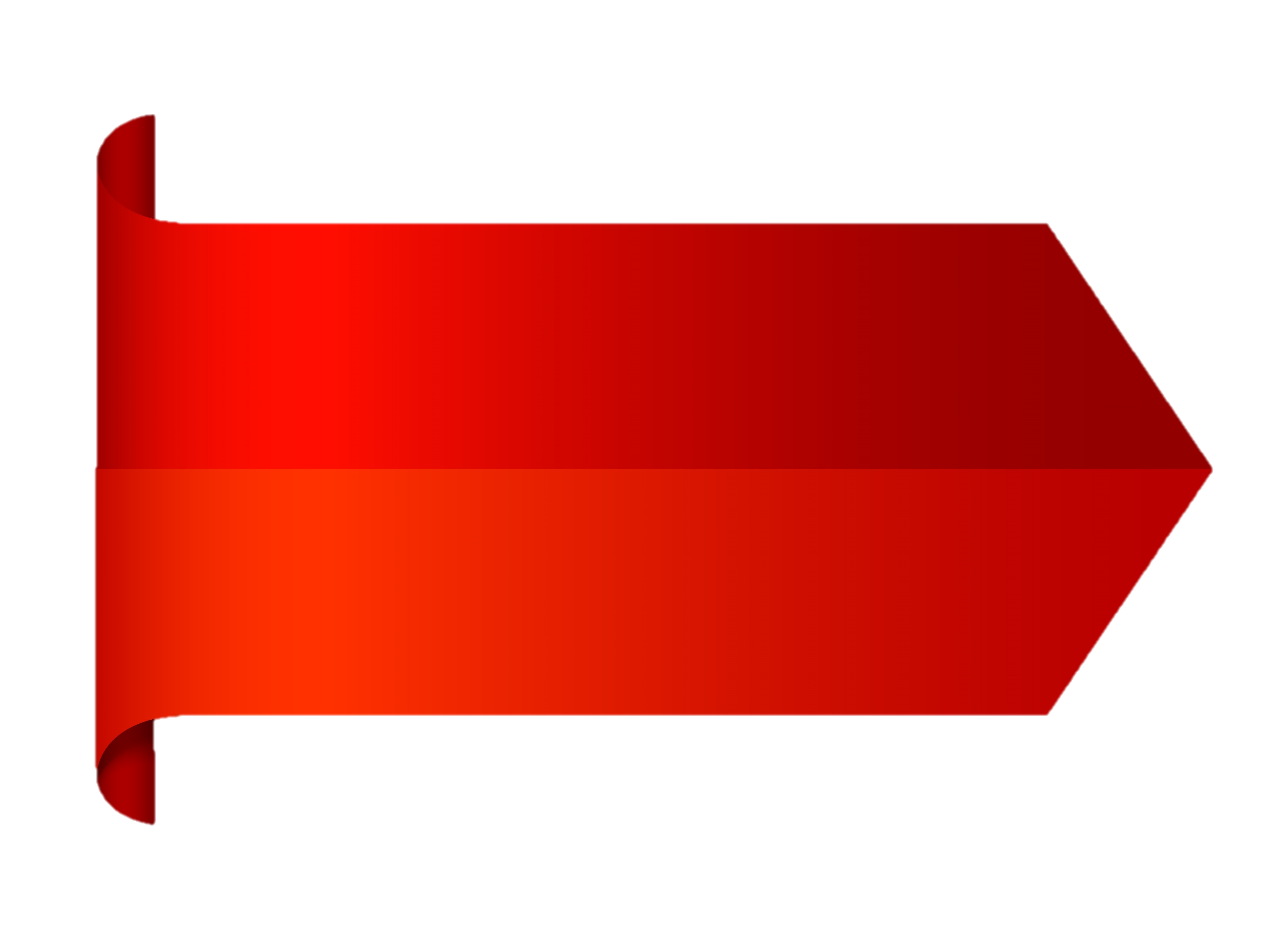 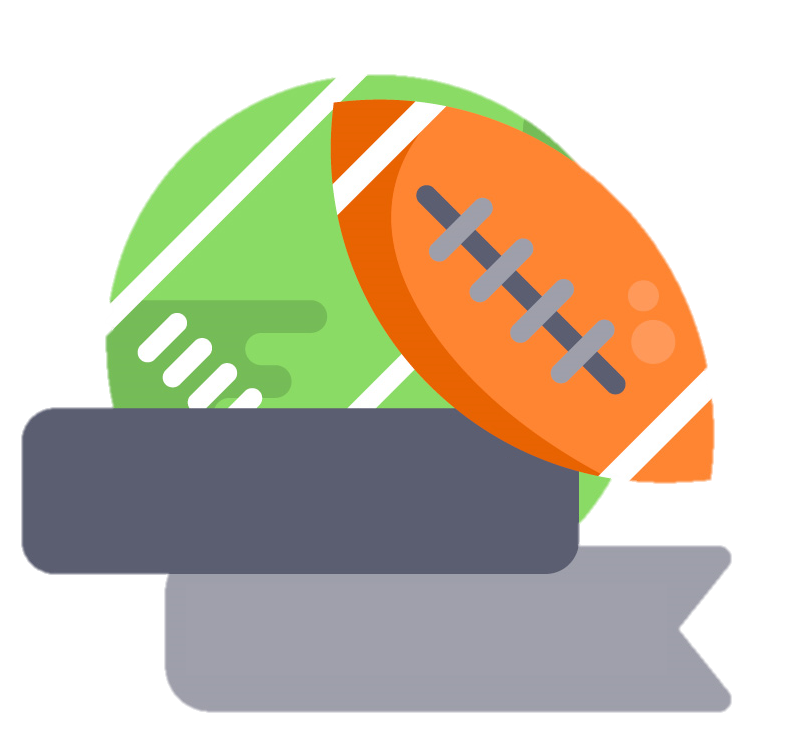 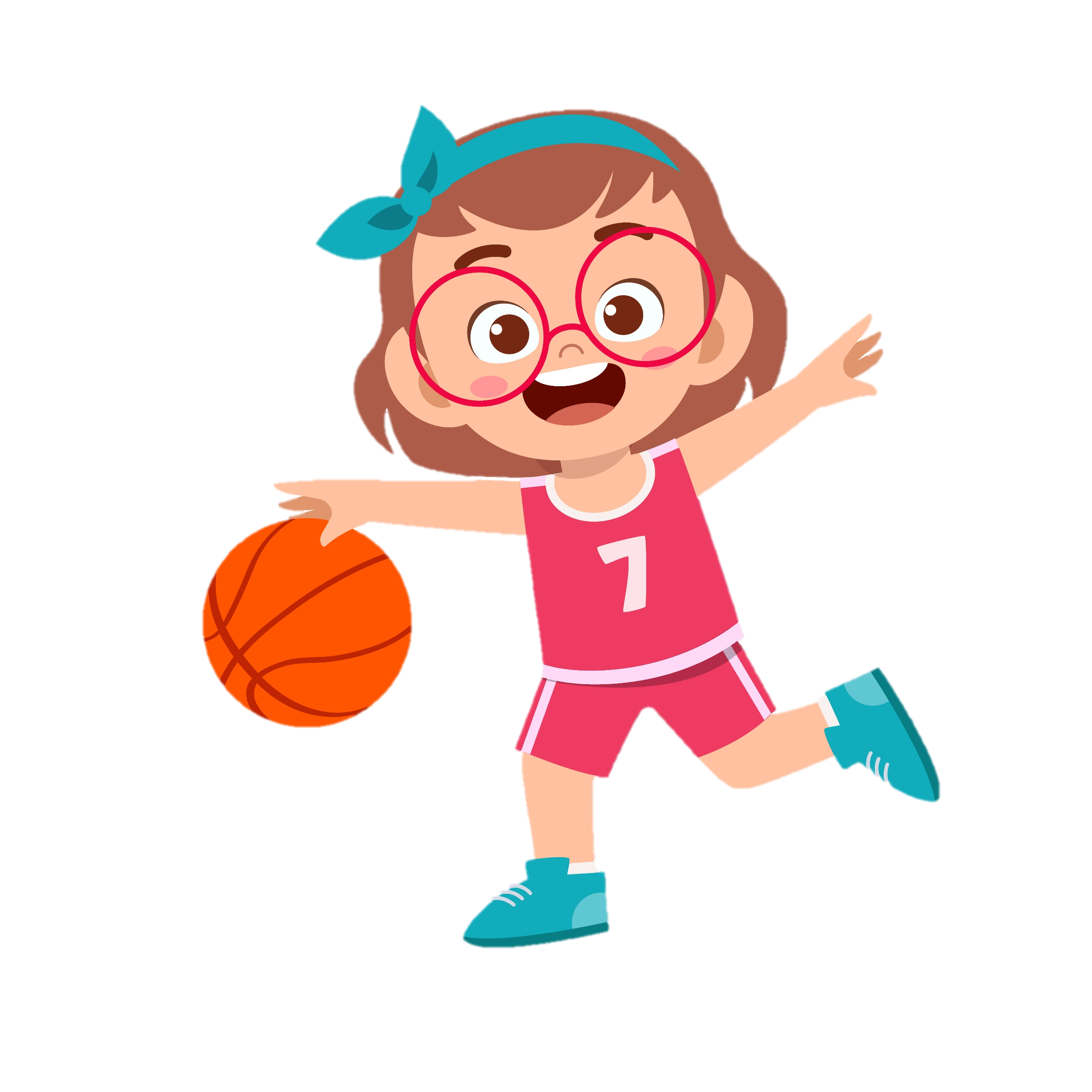 Cahier d’anglais
Classe de
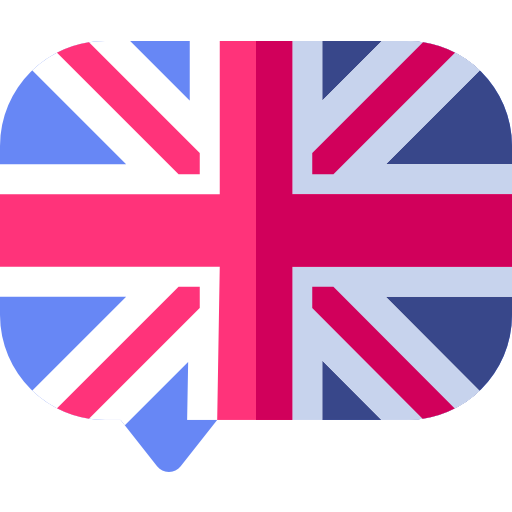 CM1
Prénom :
Année 2023/2024
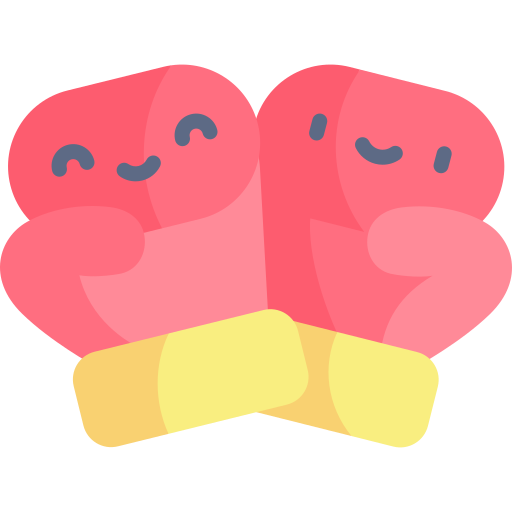 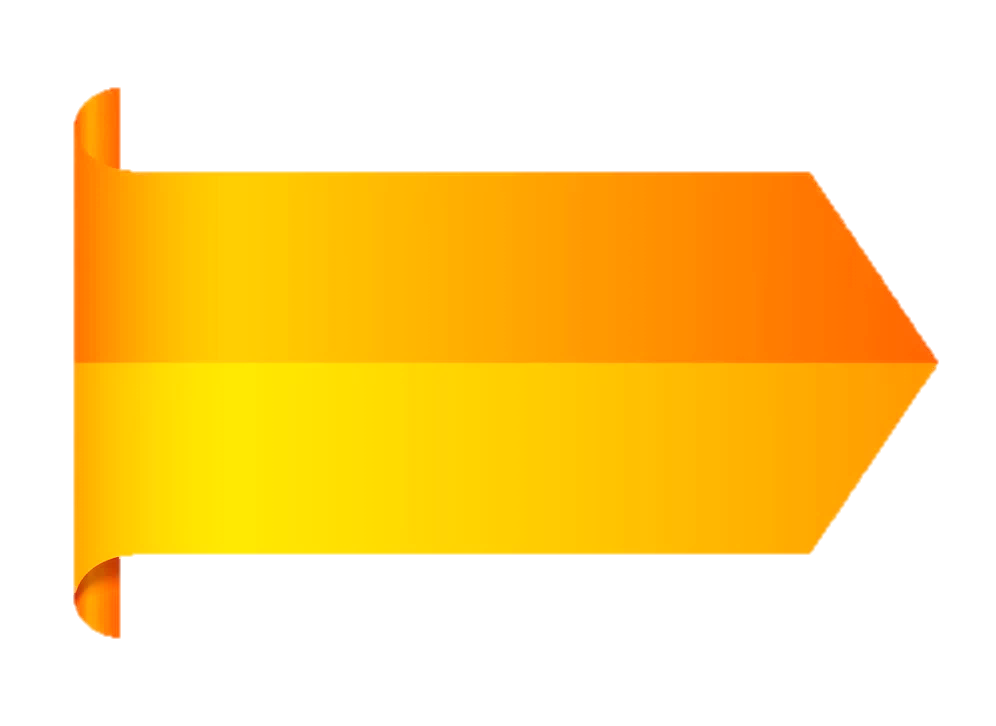 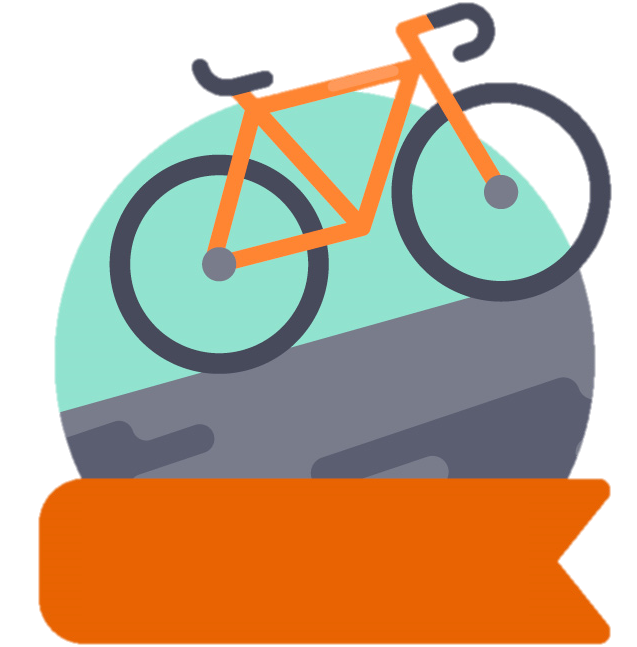 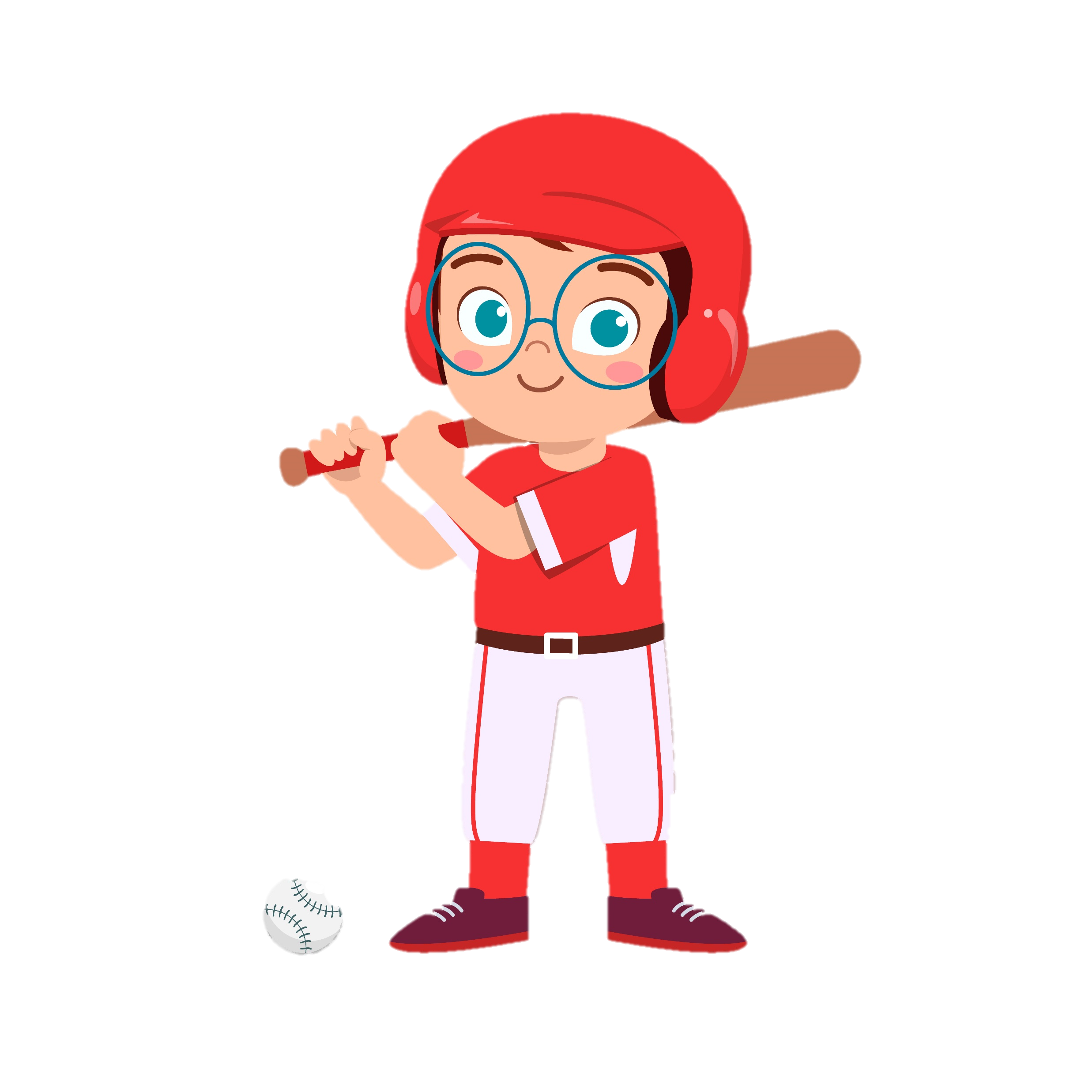 Cahier d’arts
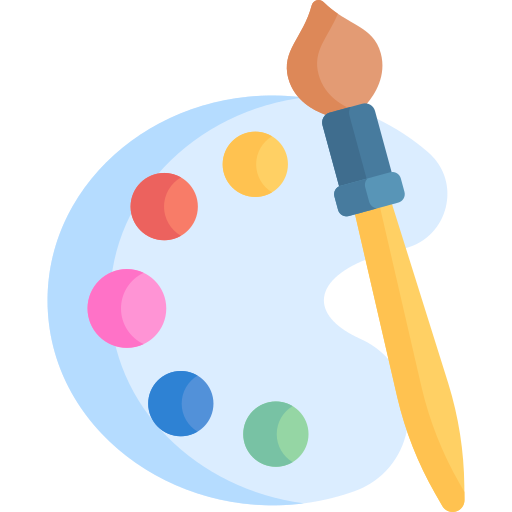 Classe de CM1
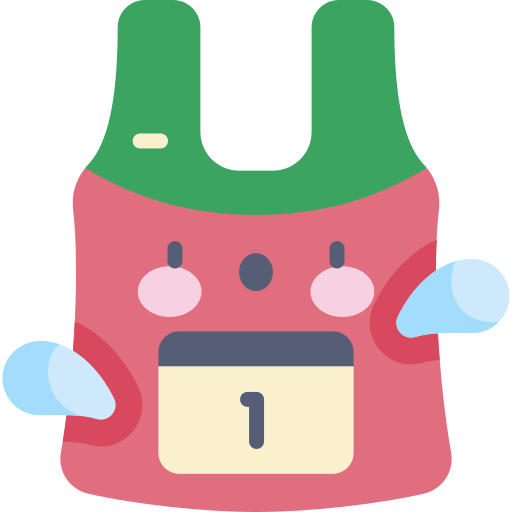 Année 2023/2024
Prénom :
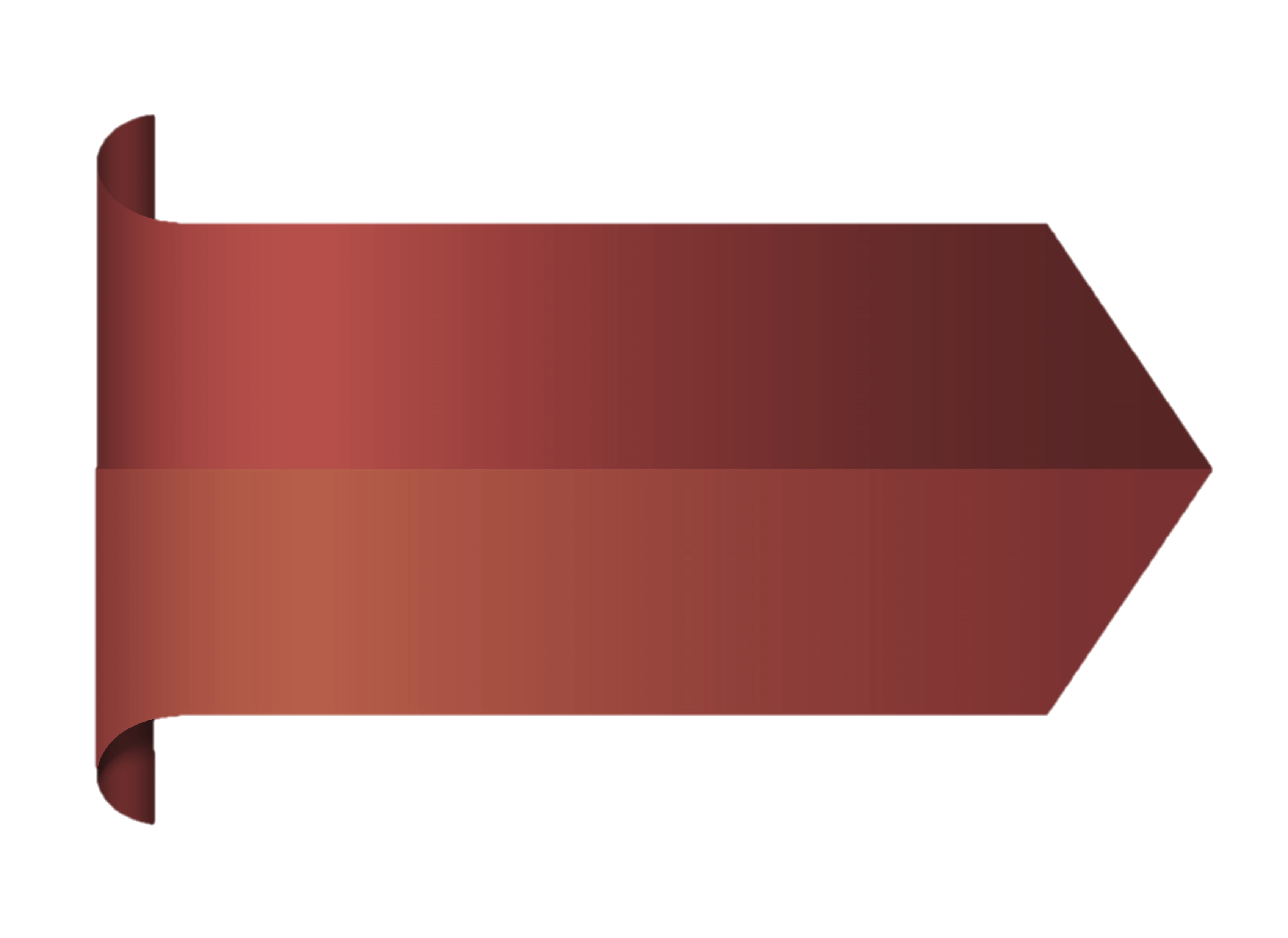 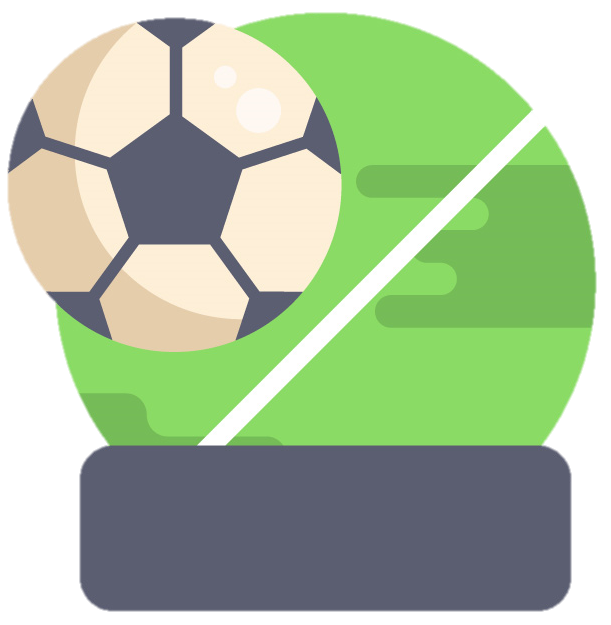 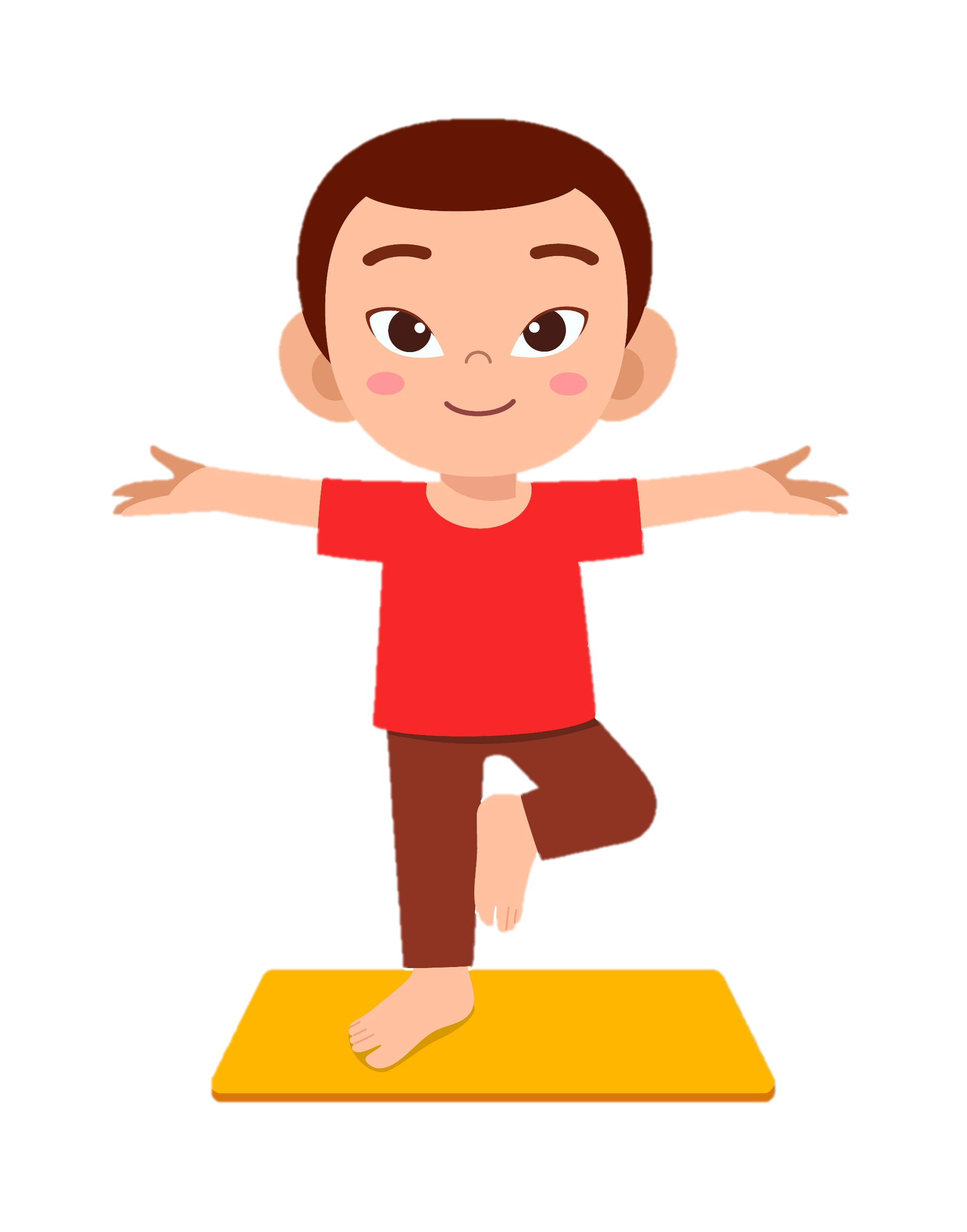 Cahier de d’EMC
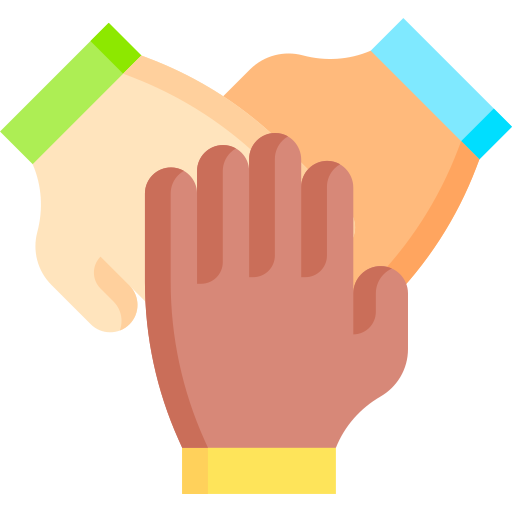 Classe de CM1
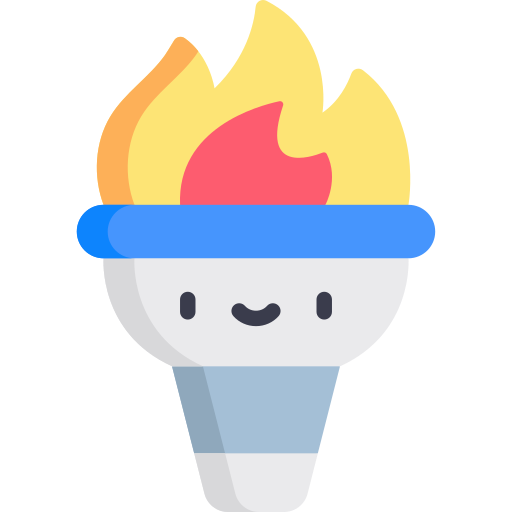 Prénom :
Année 2023/2024
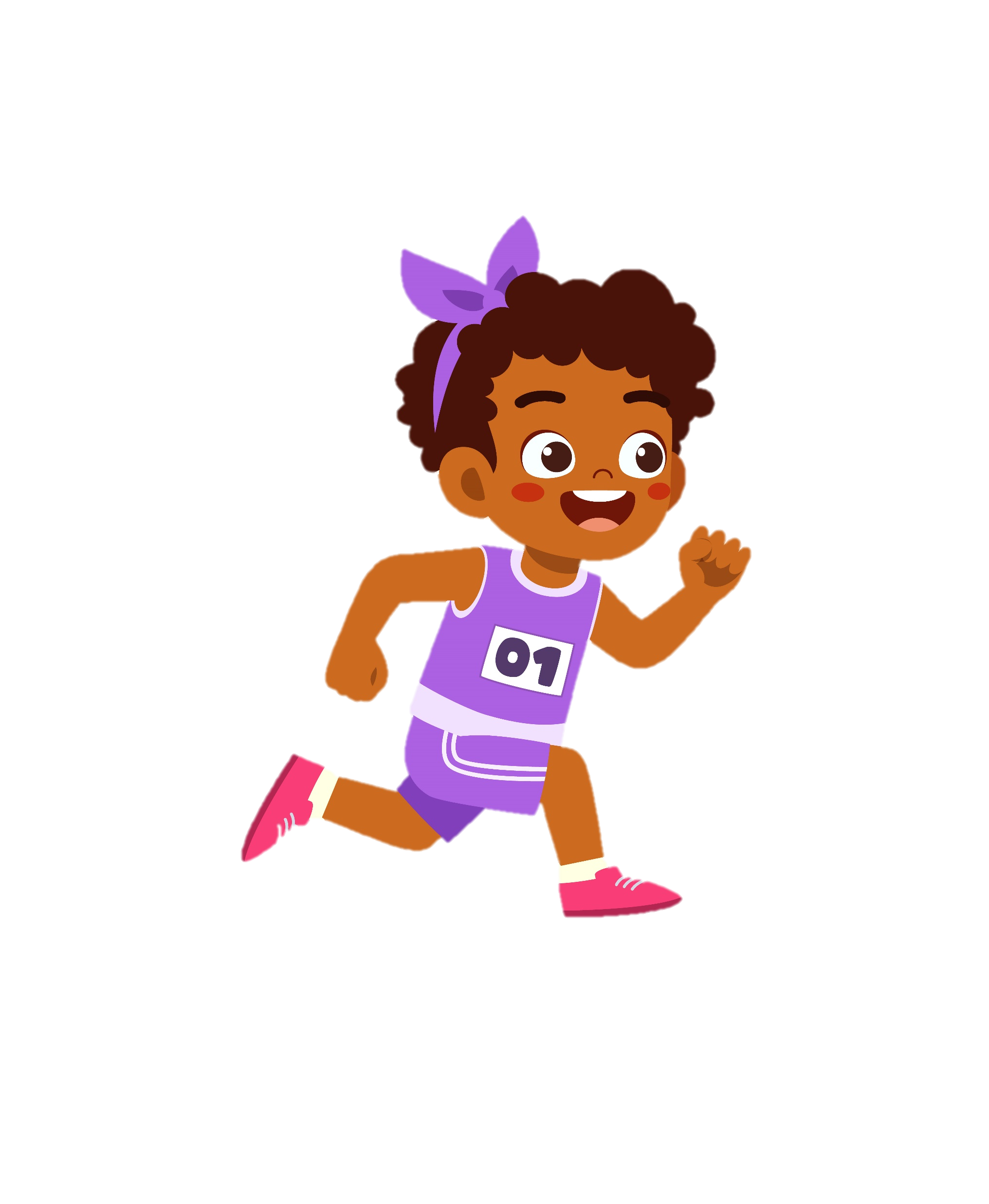 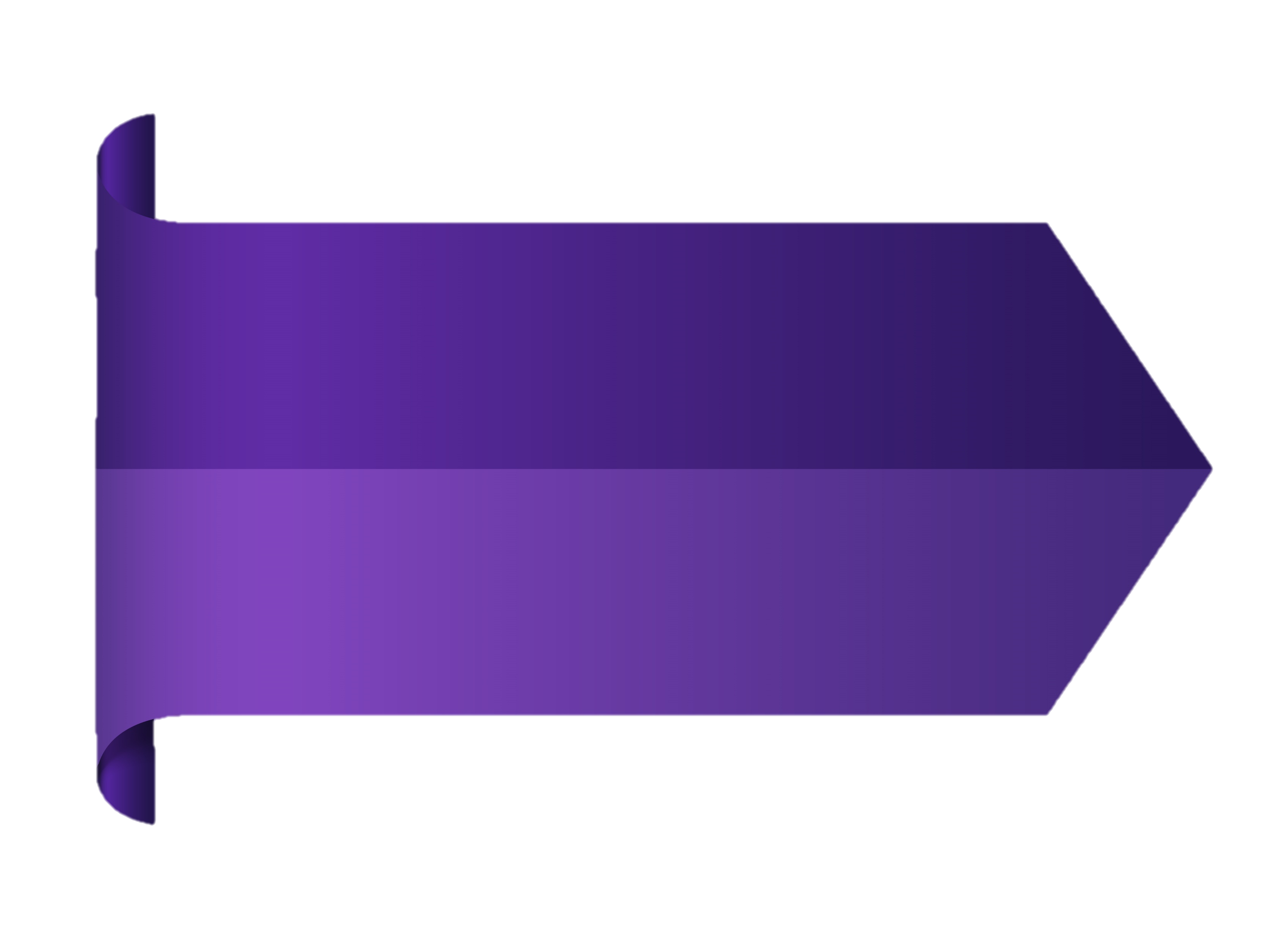 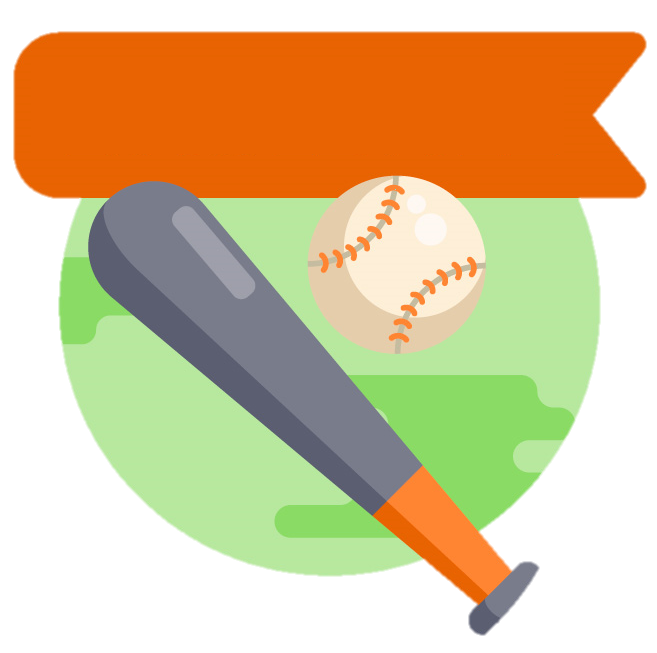 Classe de CM1
Cahier de chant 
& poésie
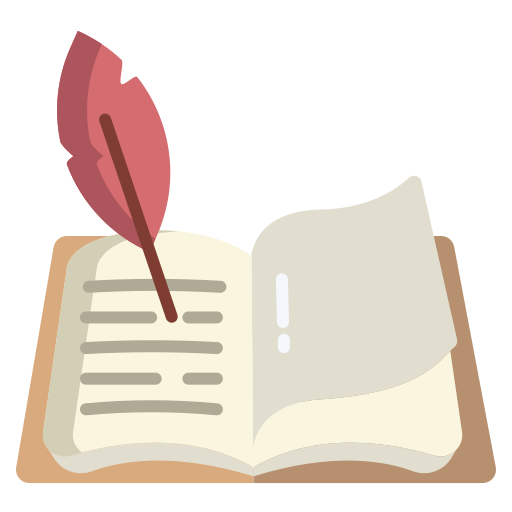 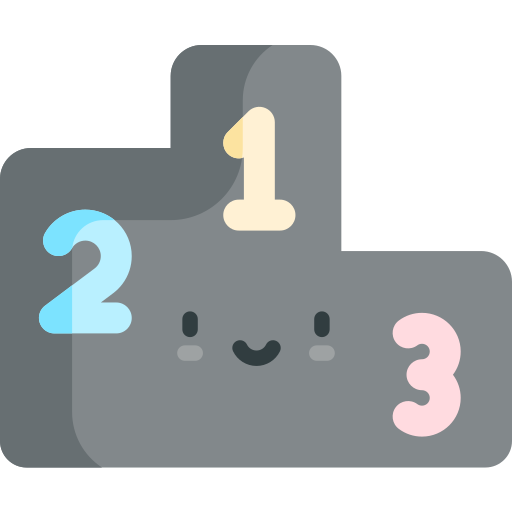 Prénom :
Année 2023/2024
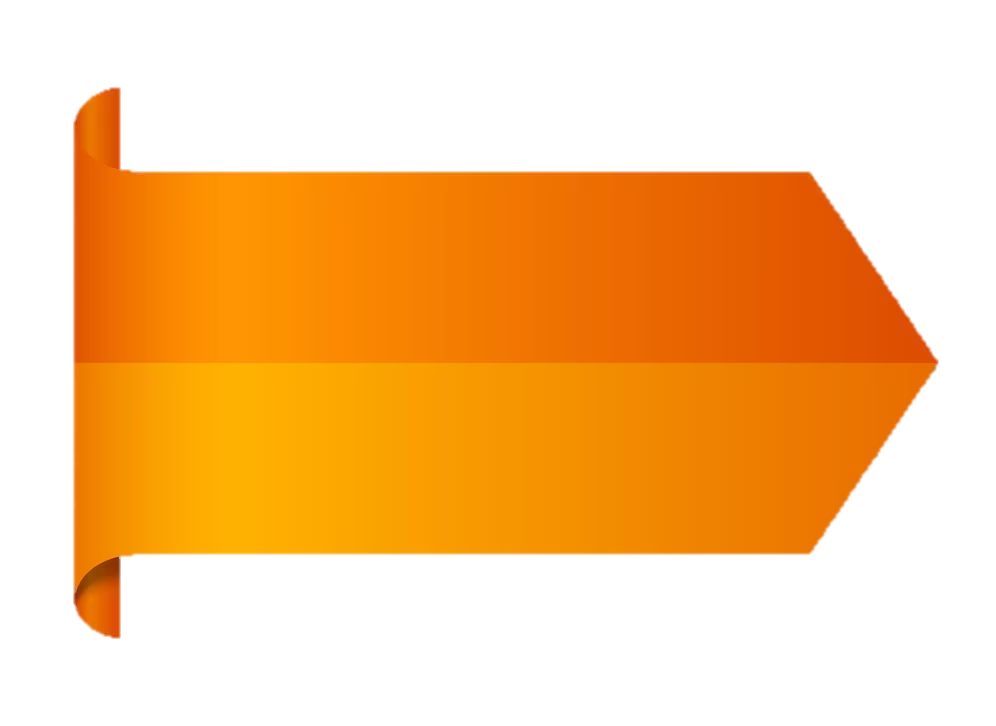 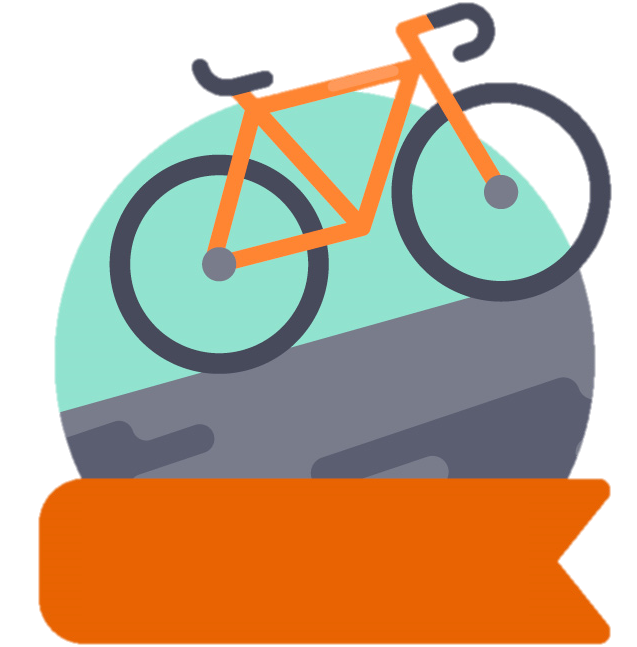 Cahier d’Histoire
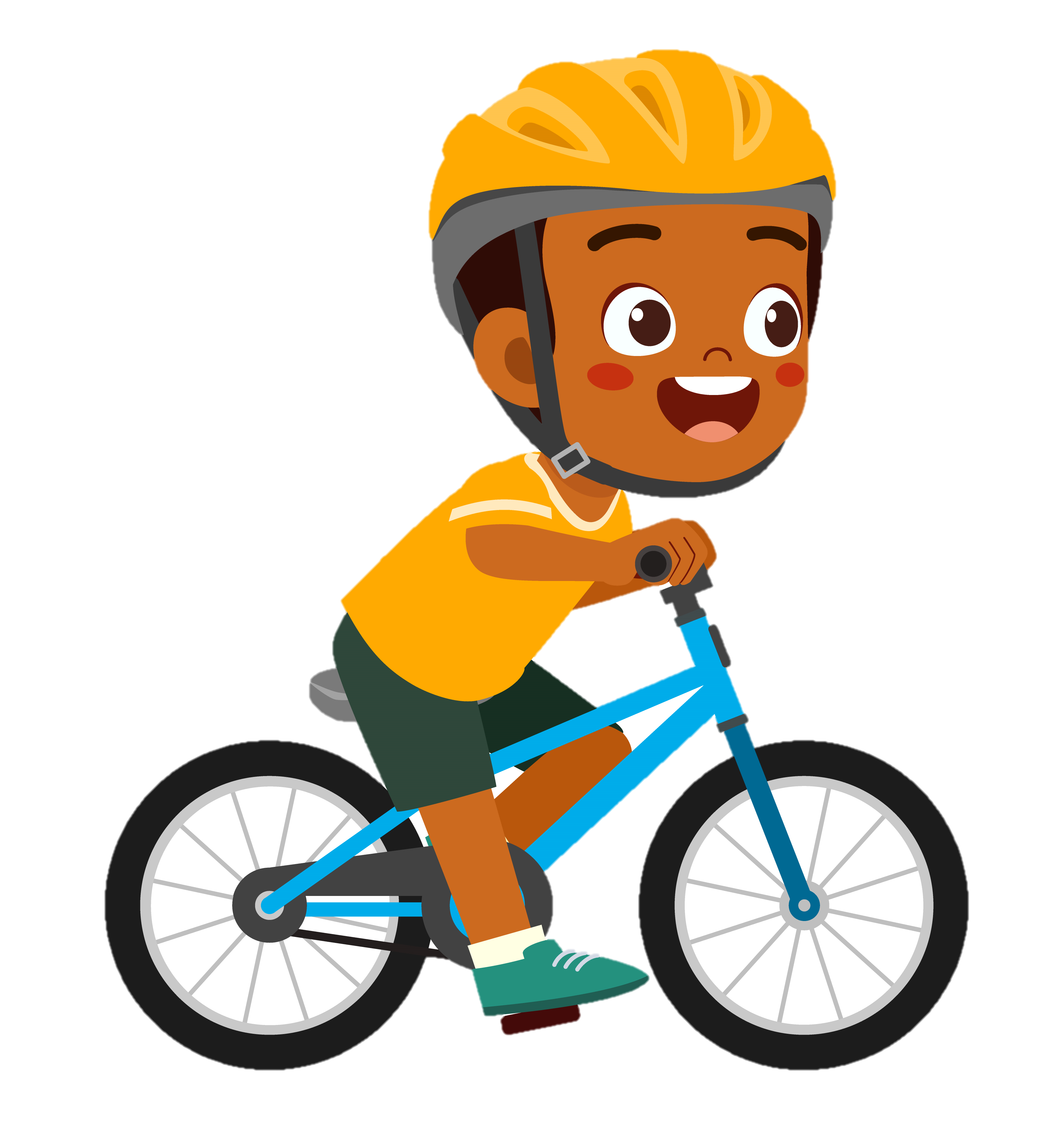 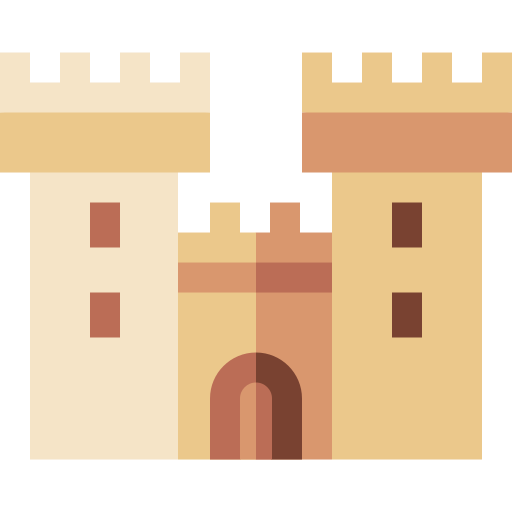 Classe de CM1
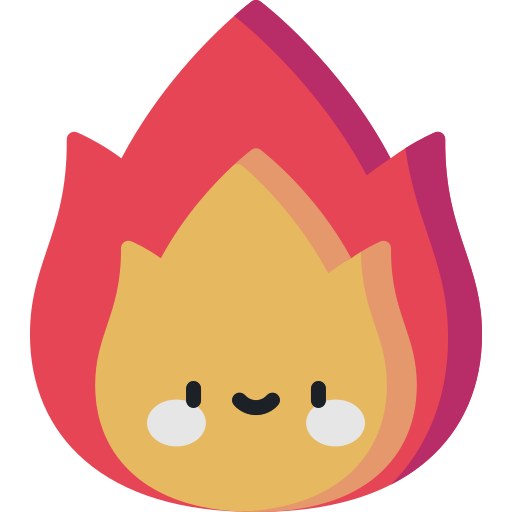 Prénom :
Année 2023/2024
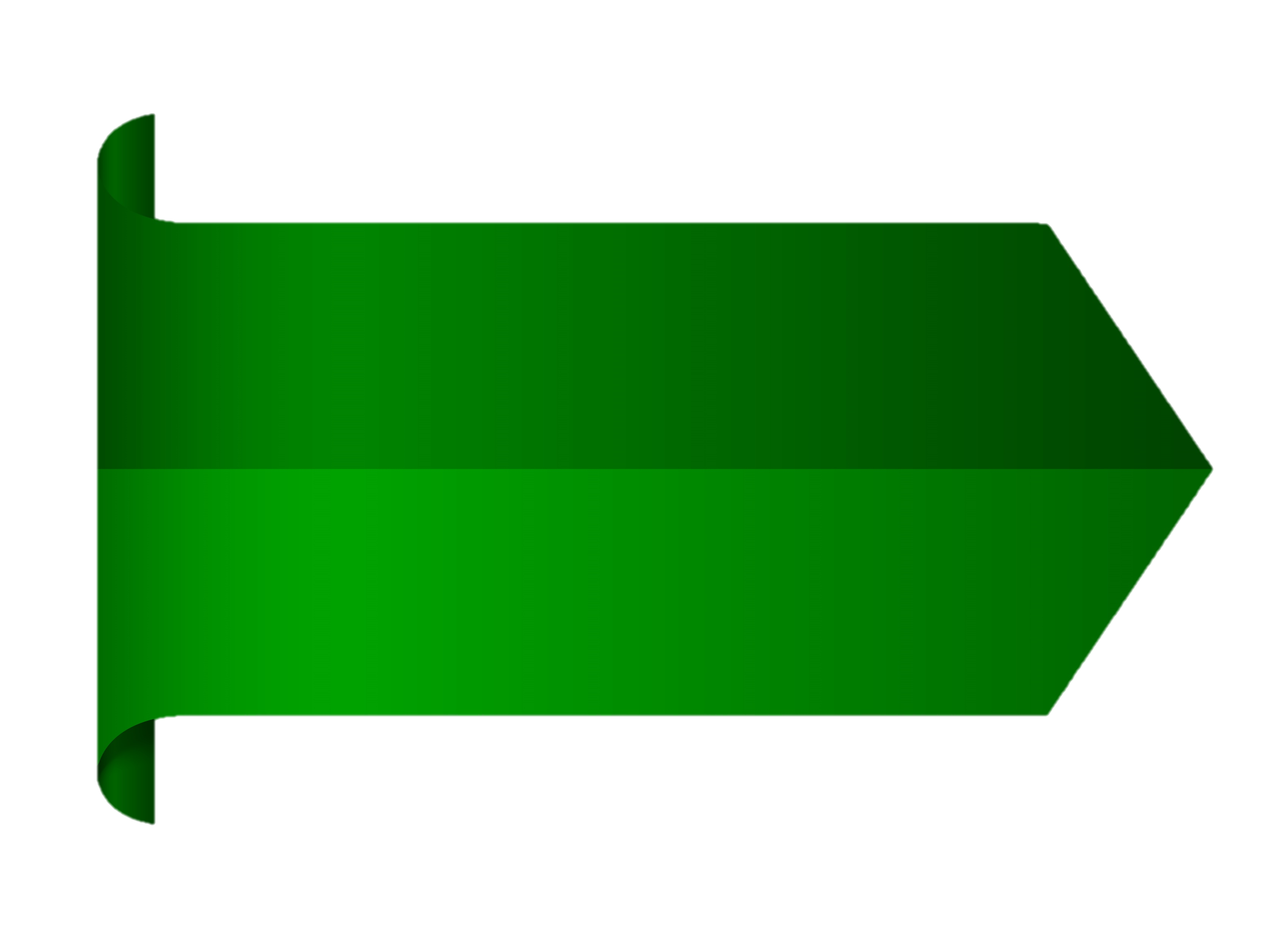 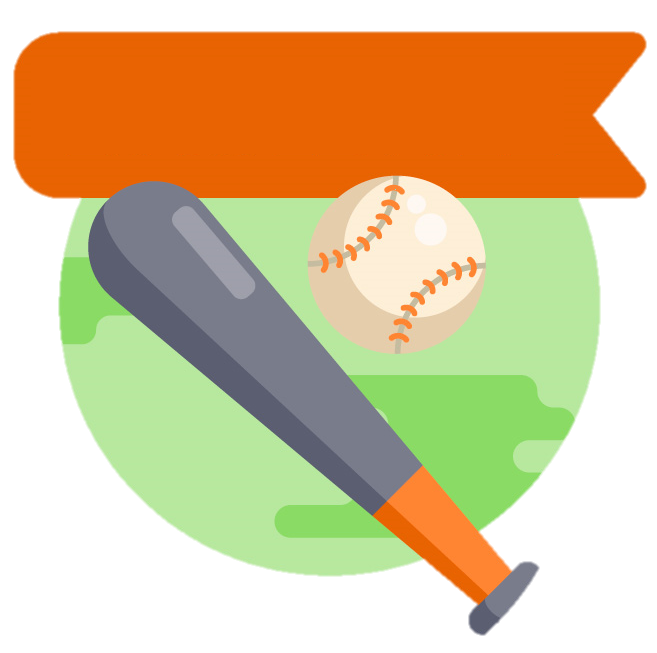 Classe de CM1
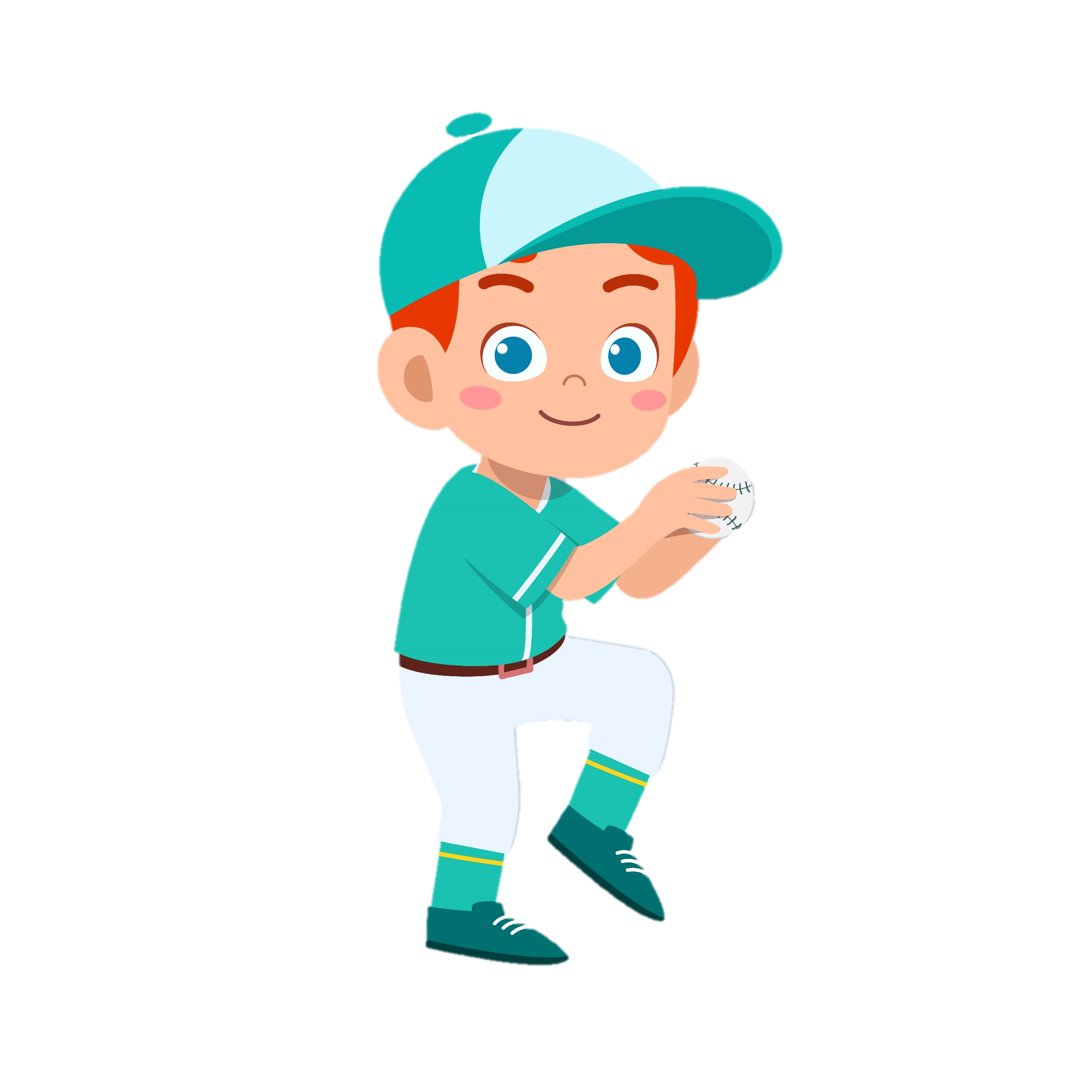 Cahier de sciences
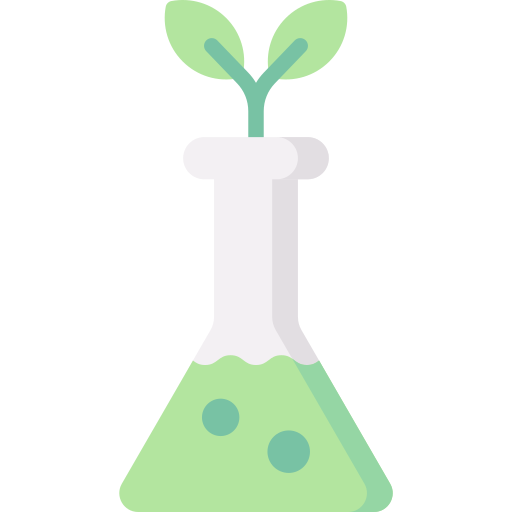 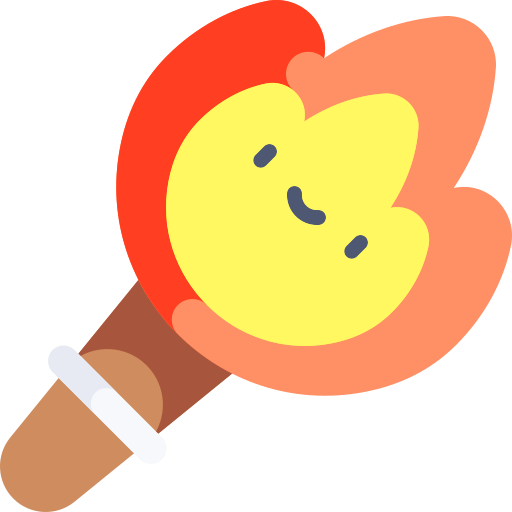 Prénom :
Année 2023/2024
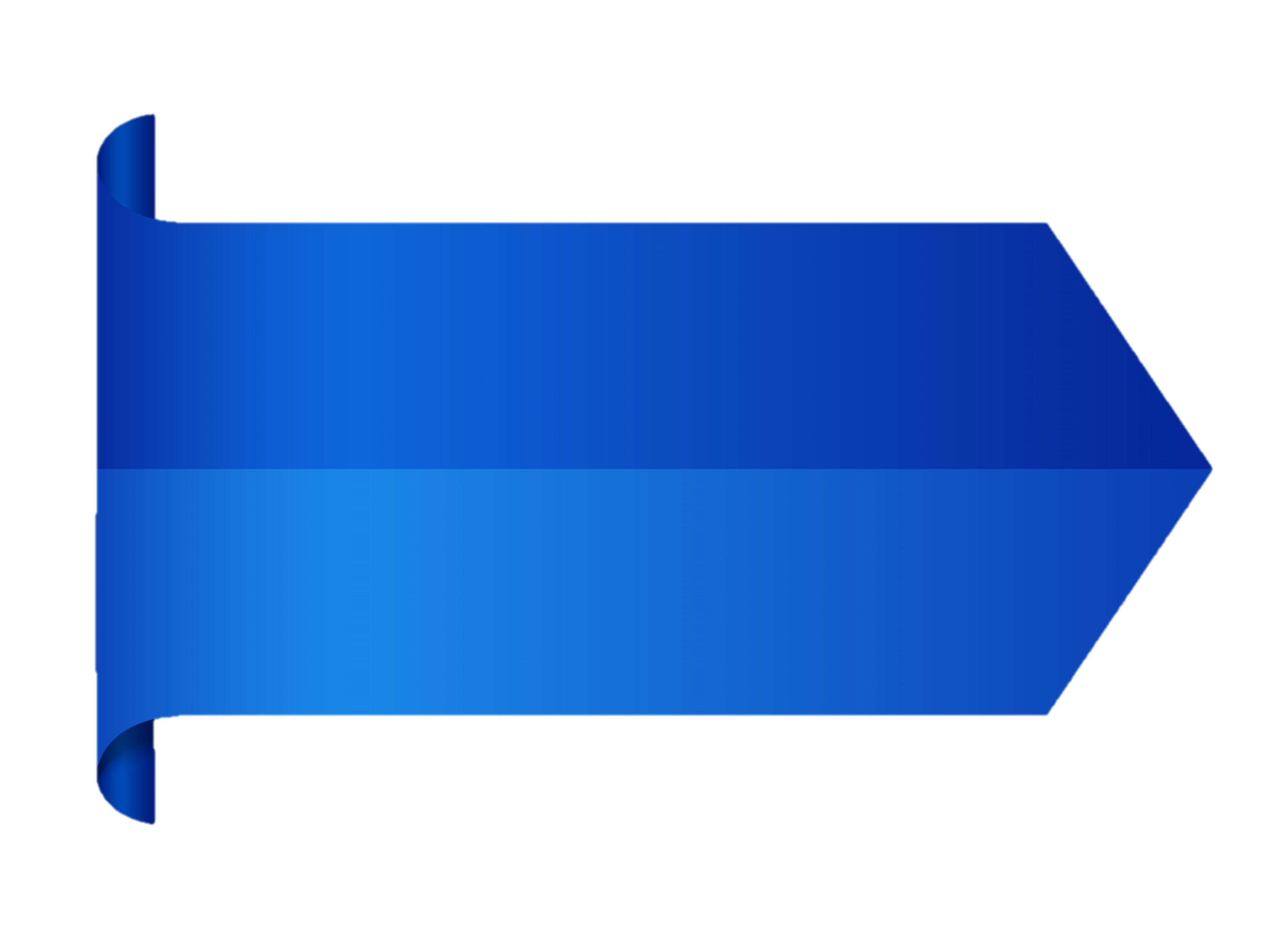 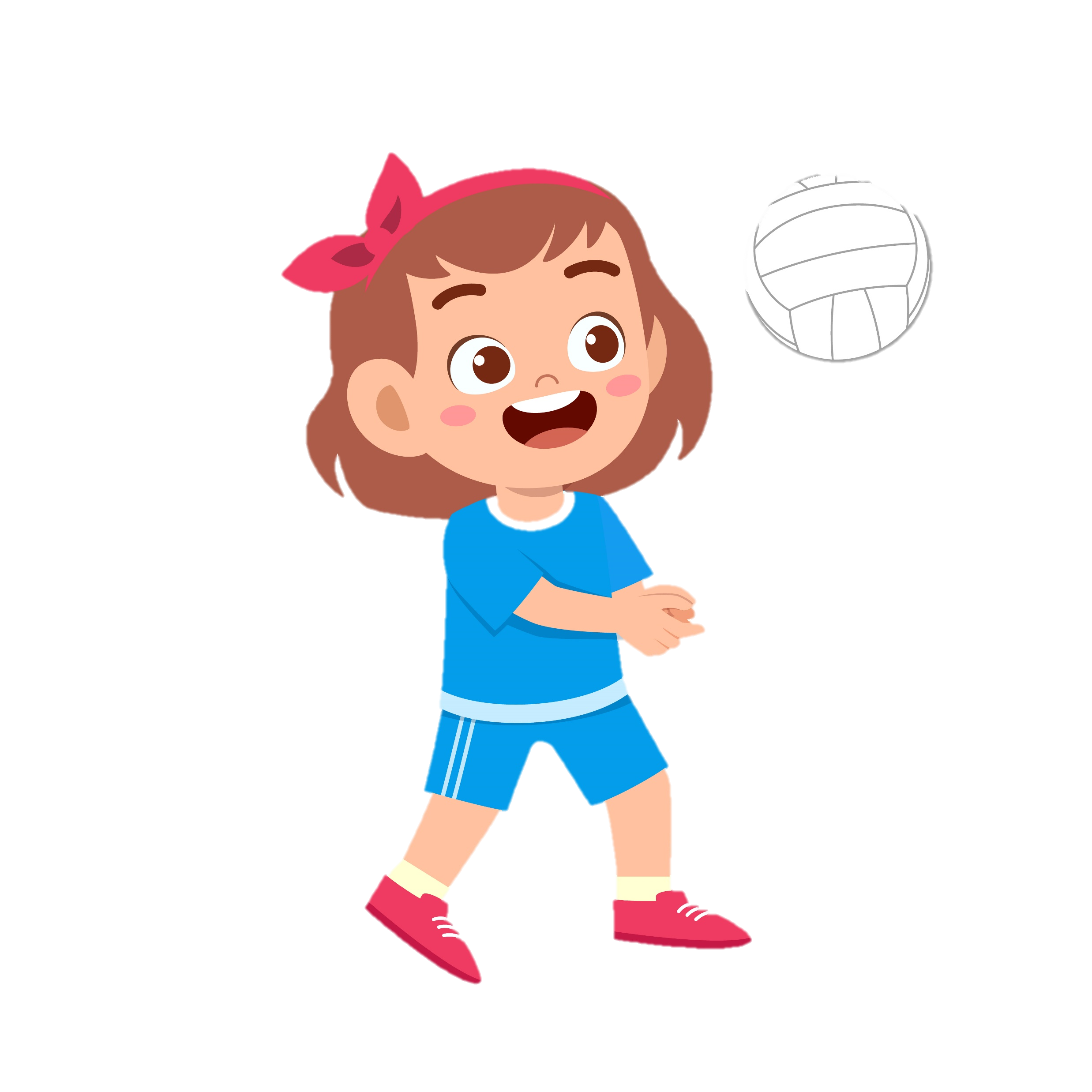 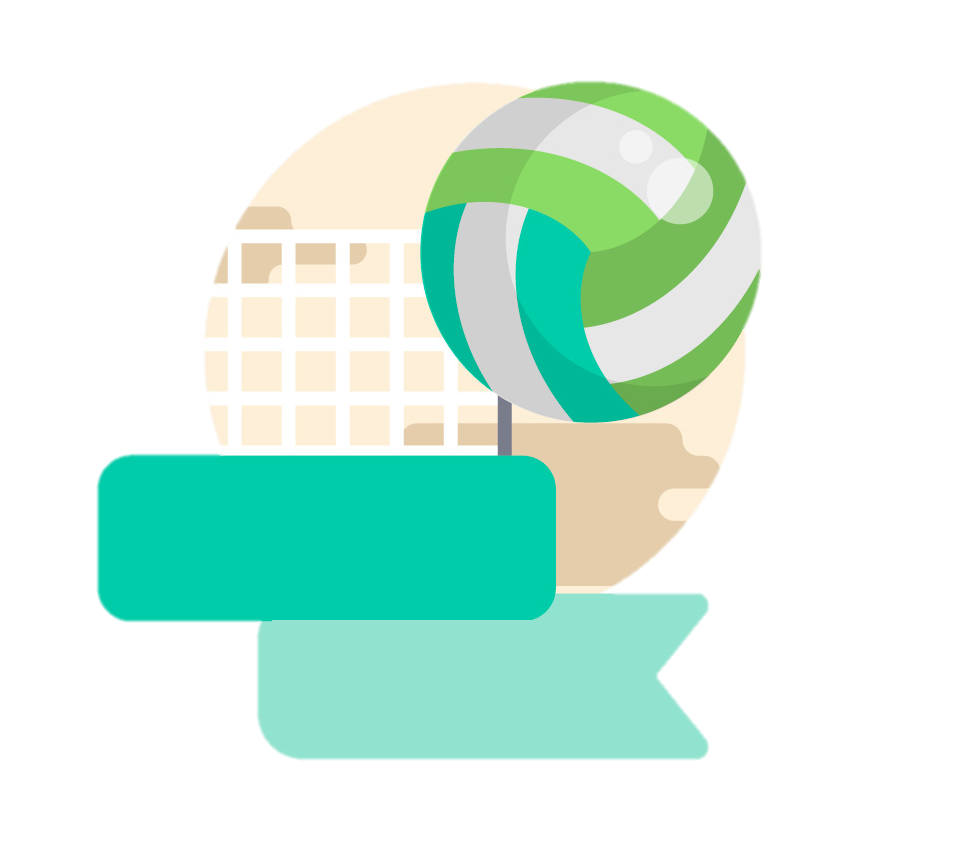 Cahier de géographie
Classe de
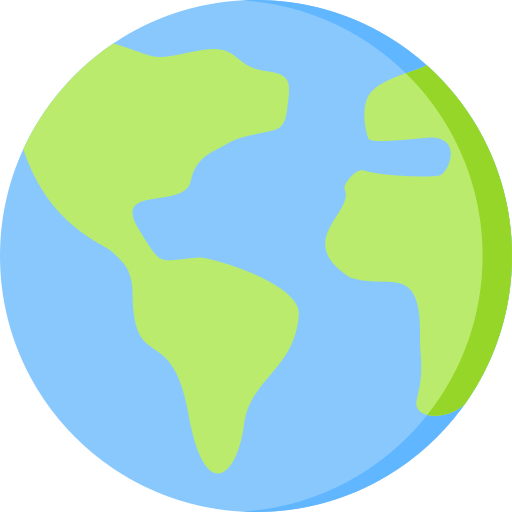 CM1
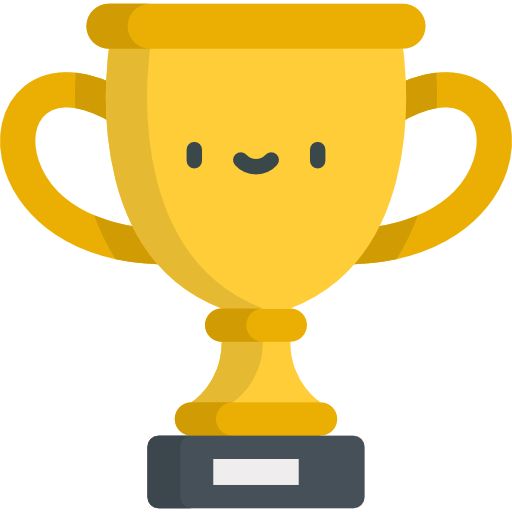 Prénom :
Année 2023/2024
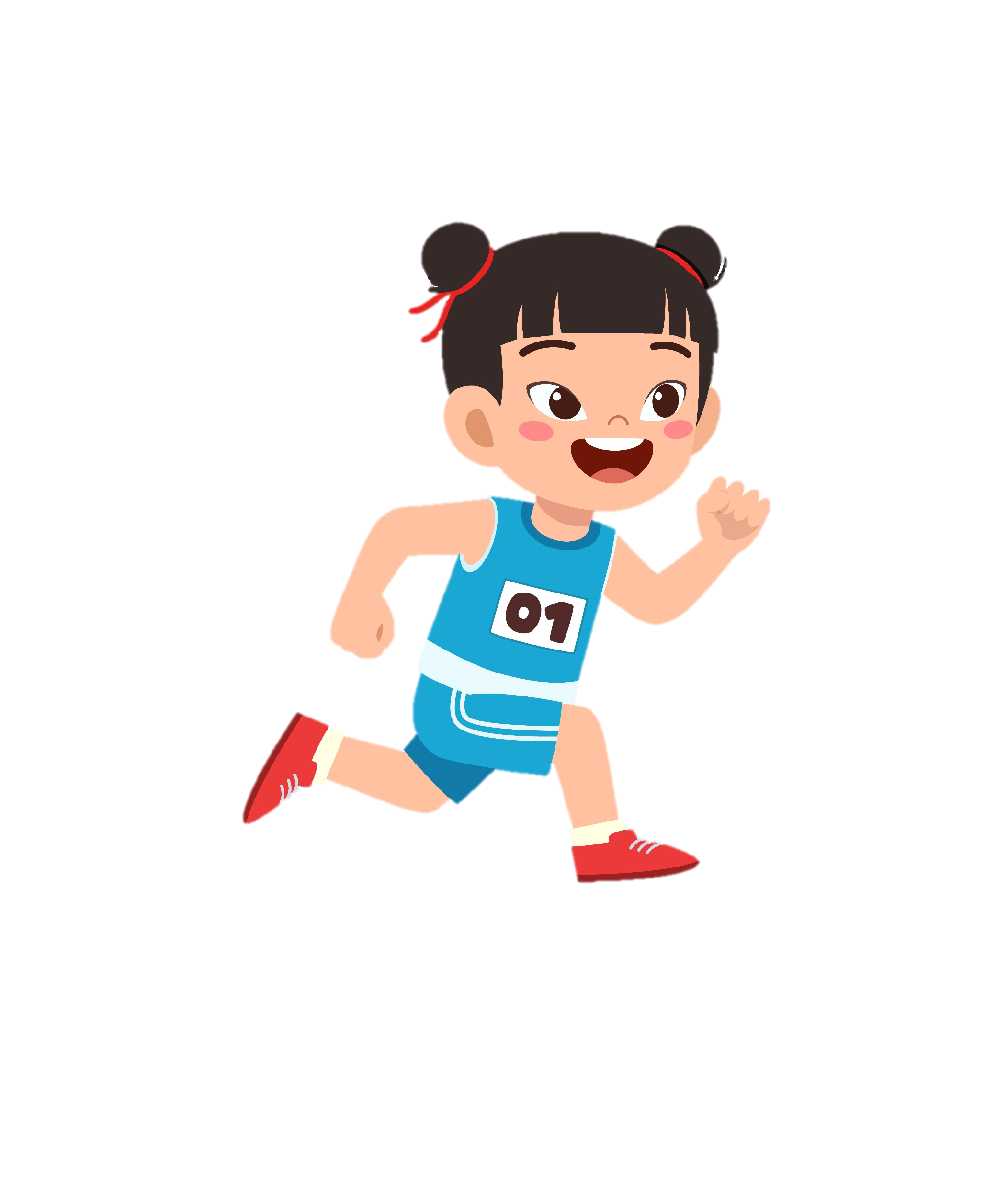 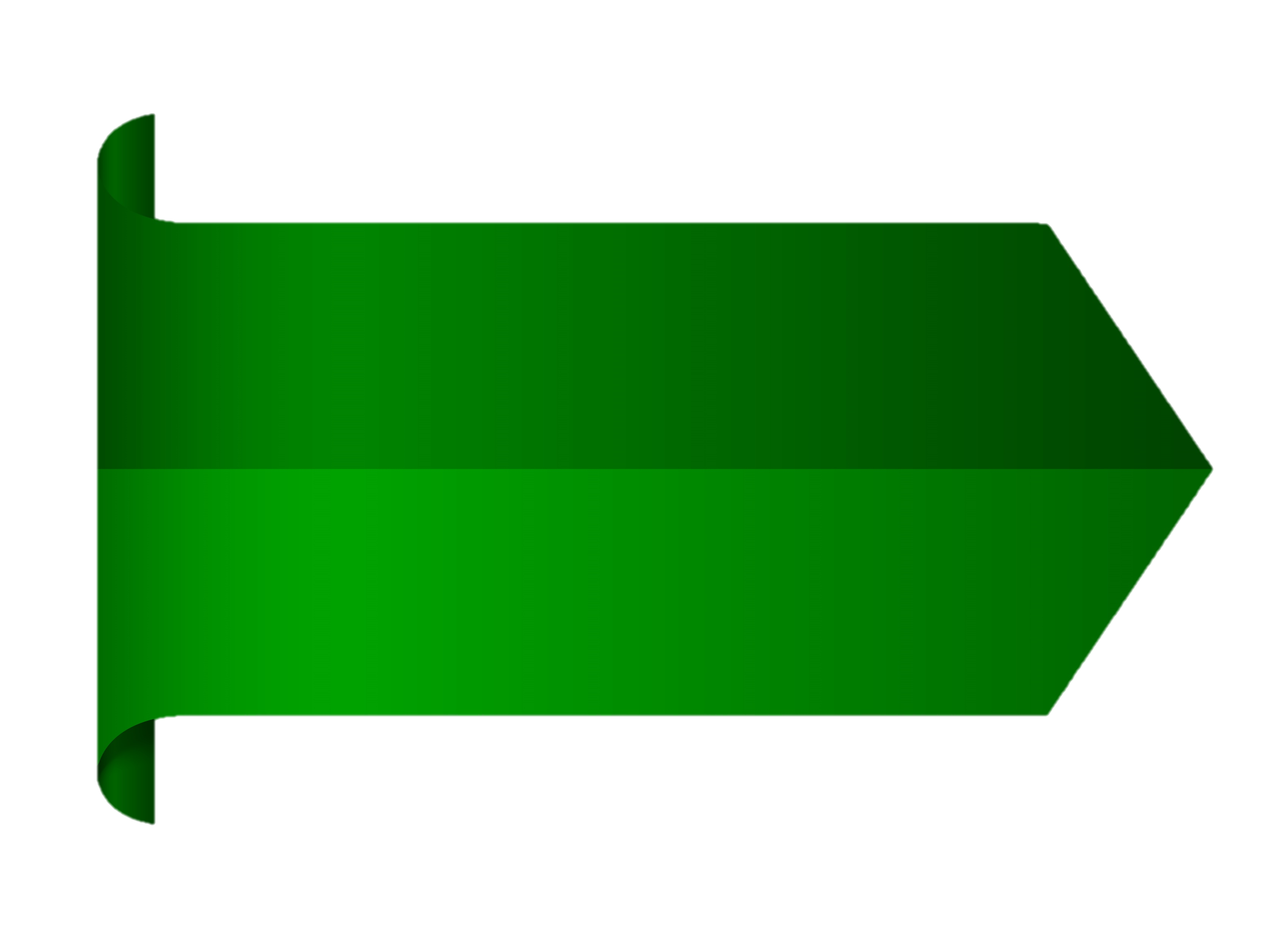 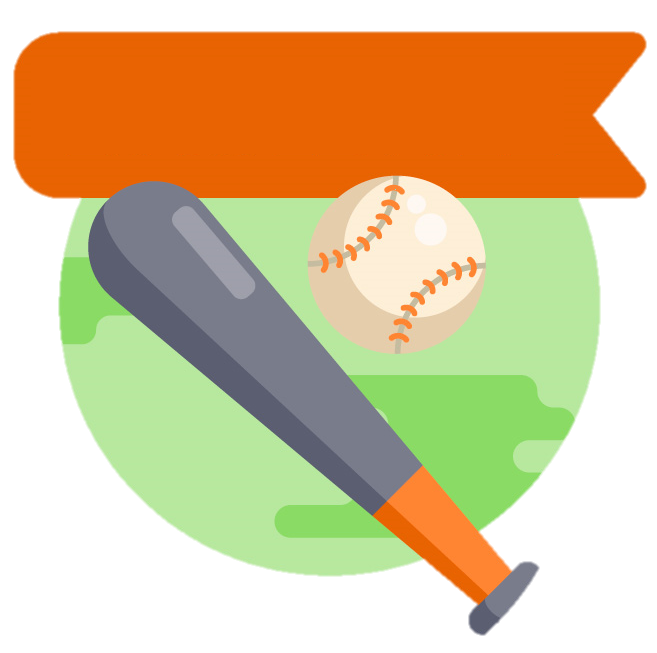 Classe de CM1
Cahier de technologies
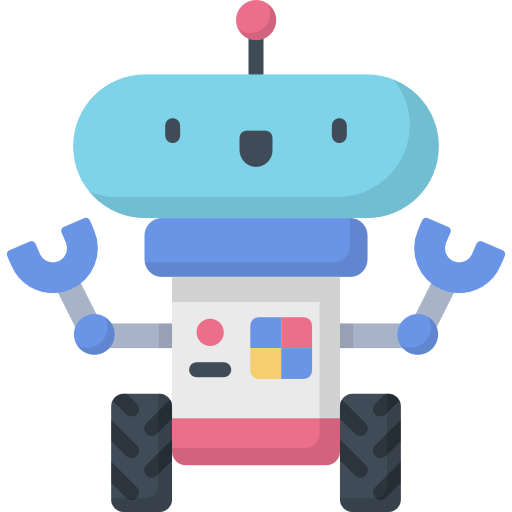 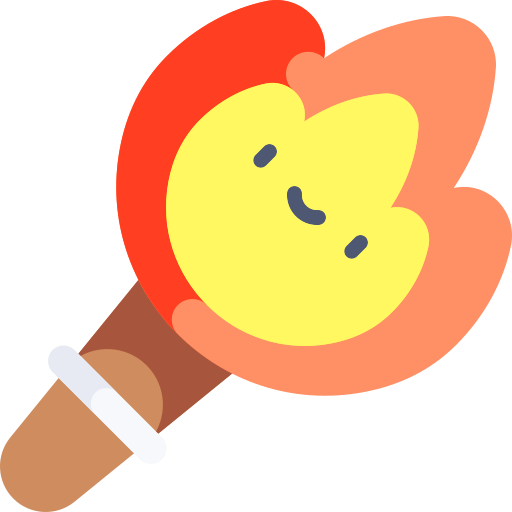 Prénom :
Année 2023/2024